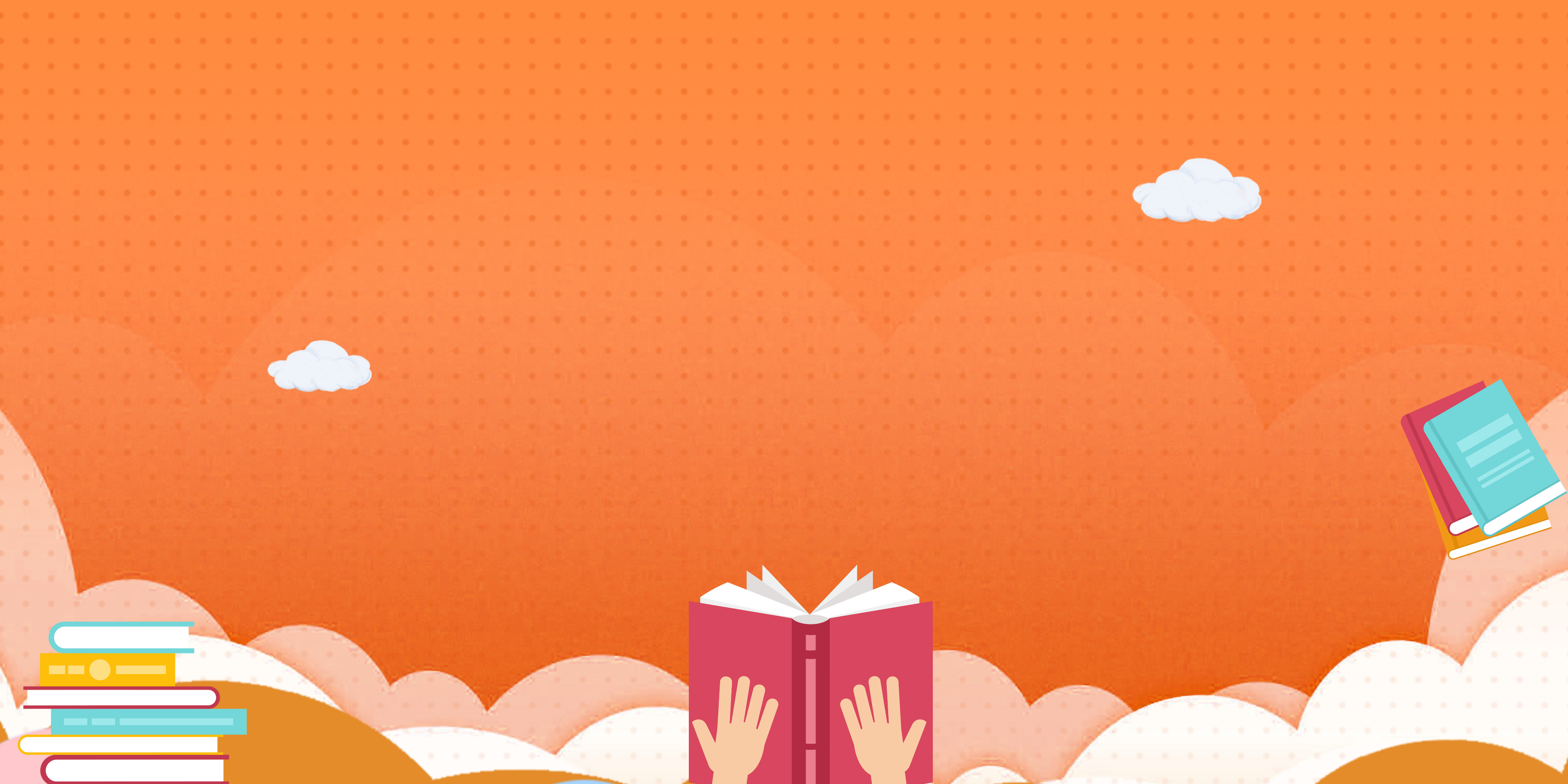 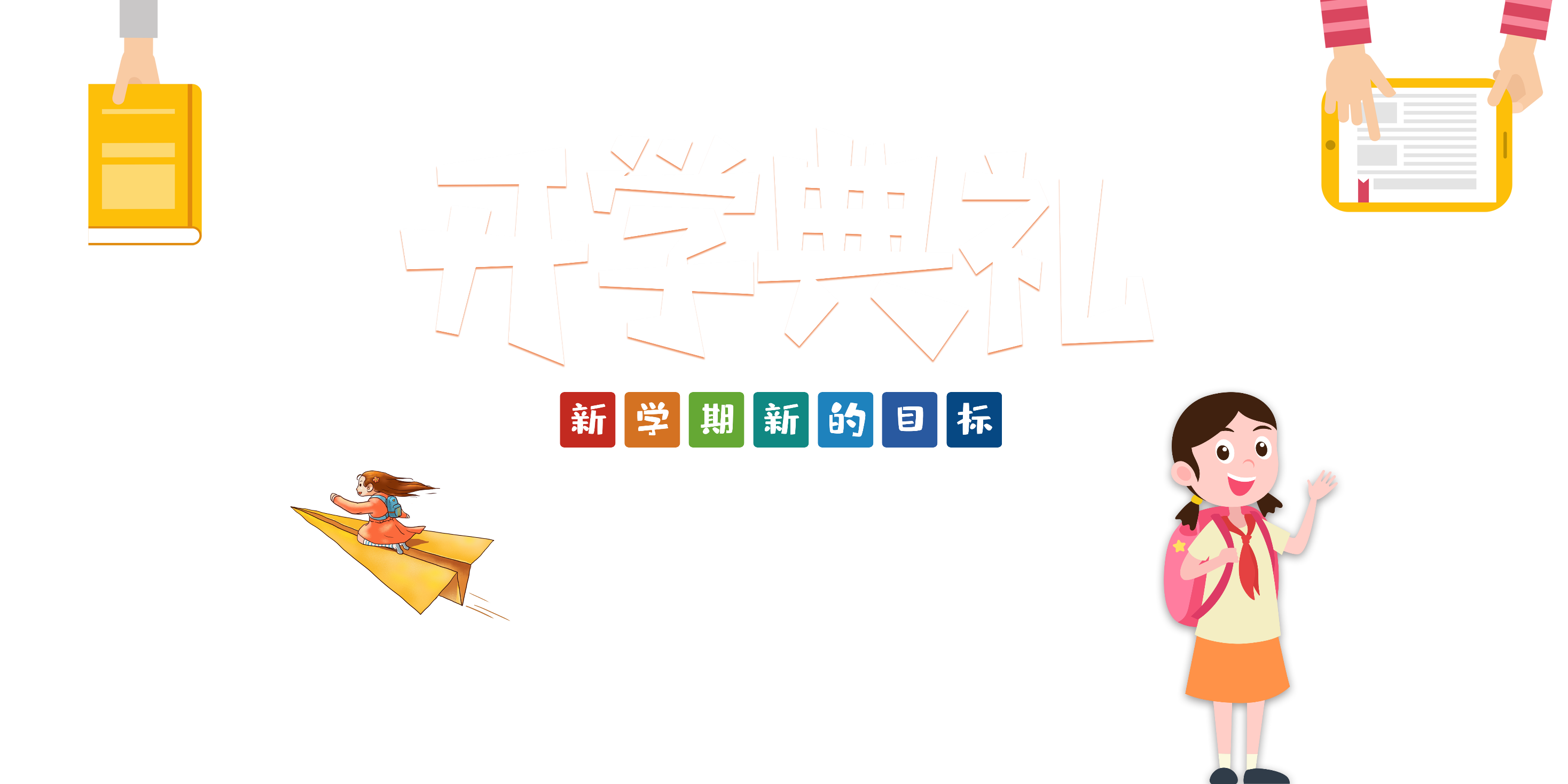 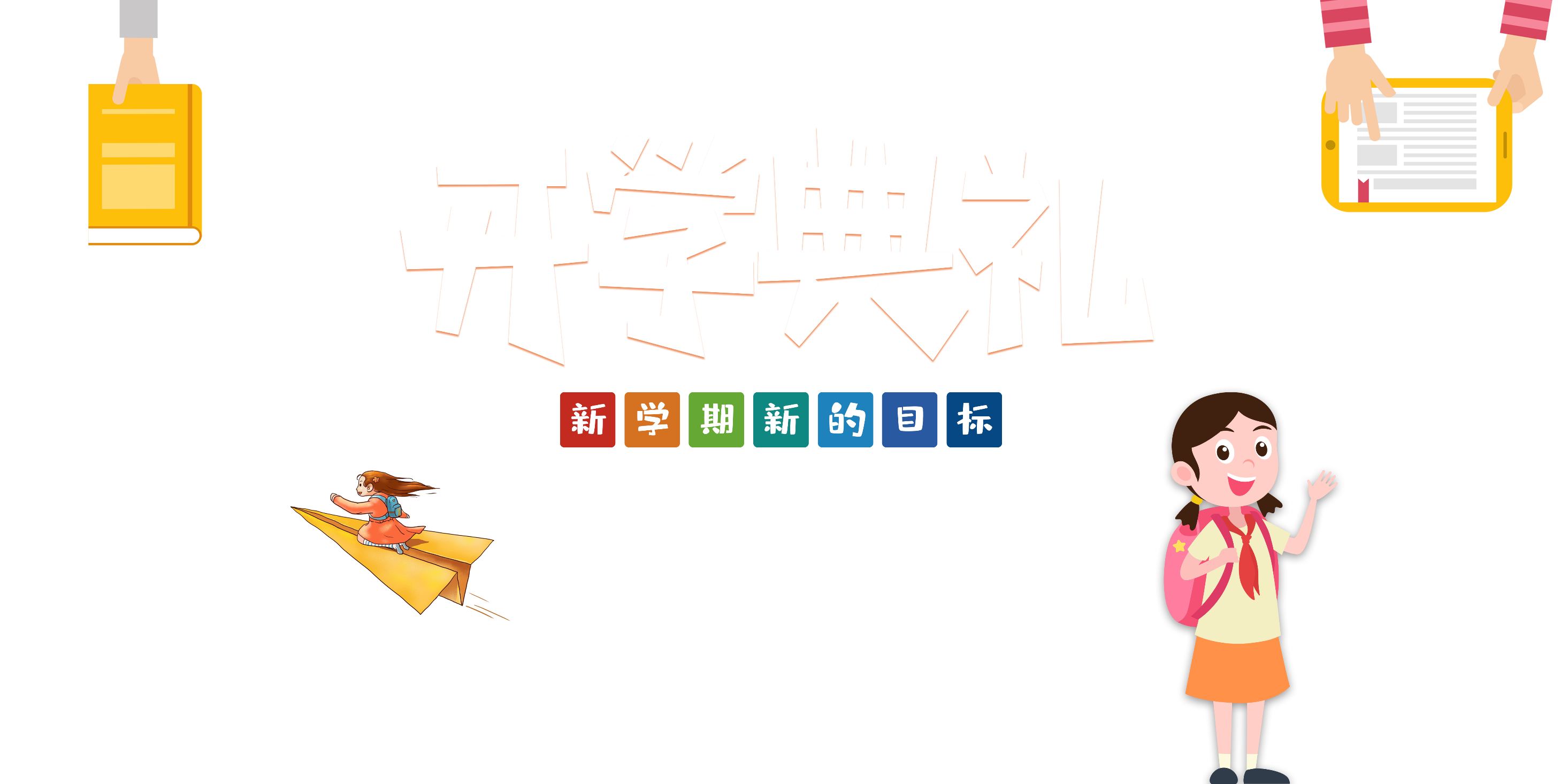 Nói và nghe
Kể lại một truyện ngụ ngôn sử dụng và thưởng thức những cách nói thú vị khi nói và nghe
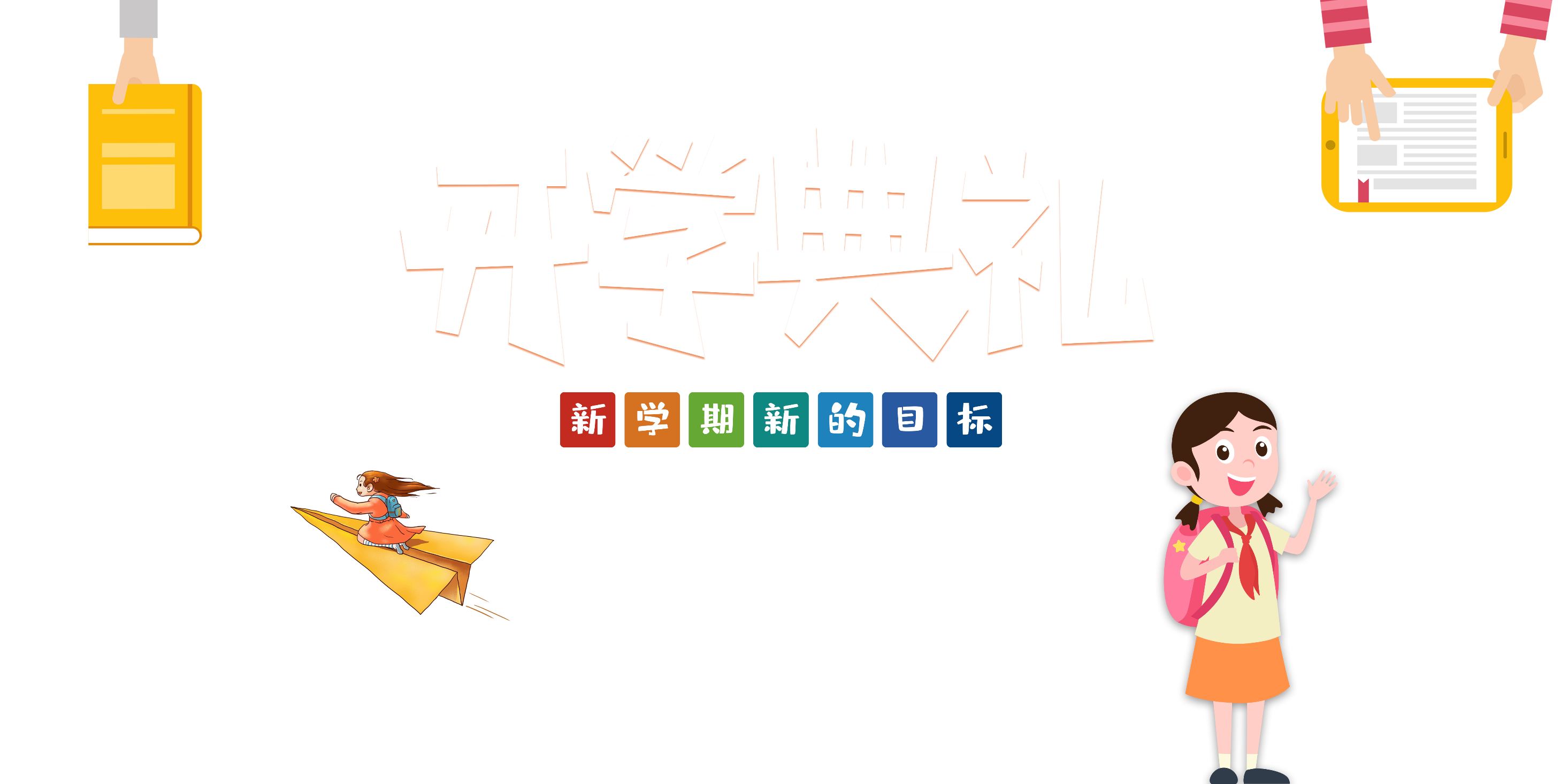 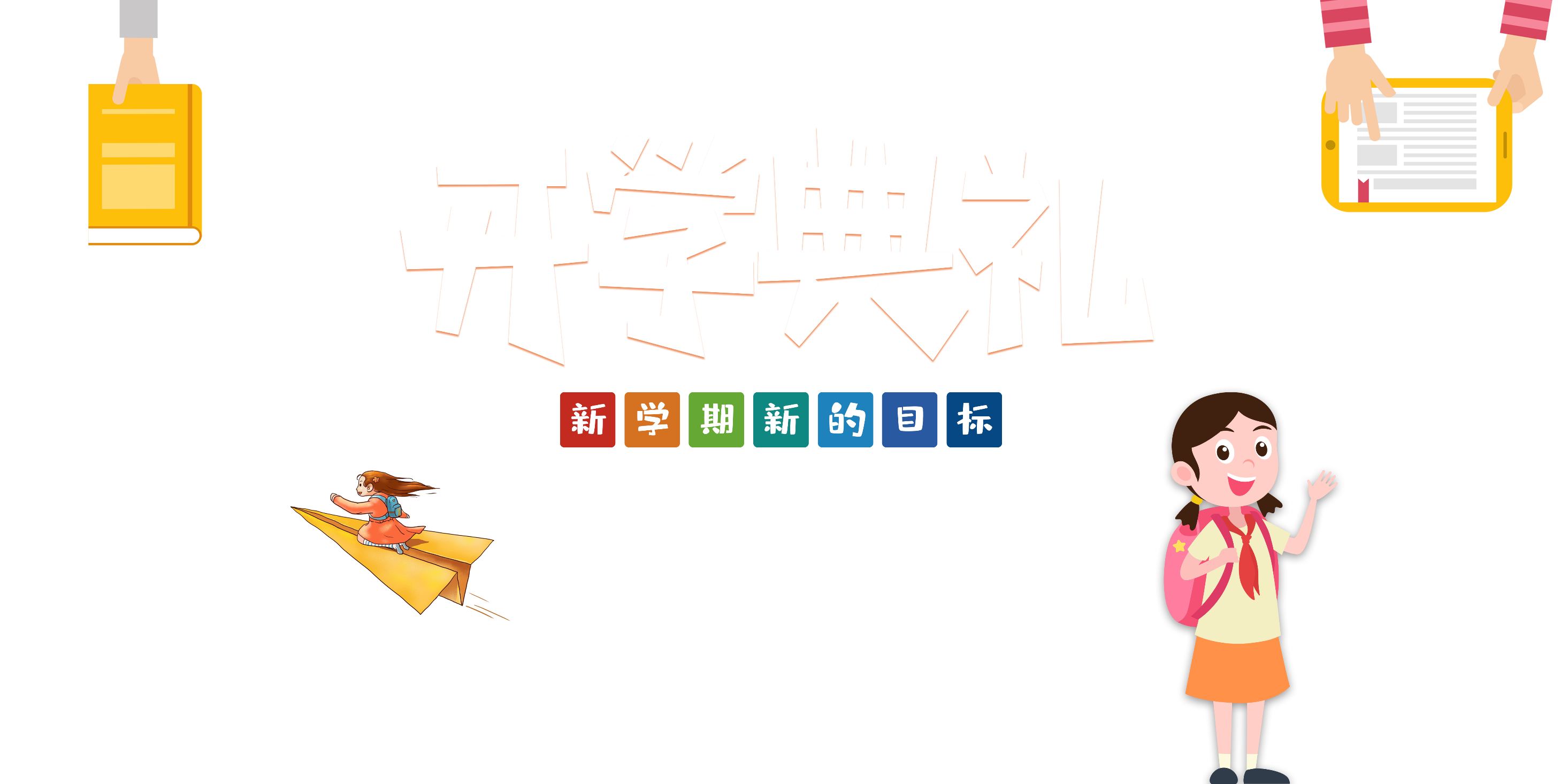 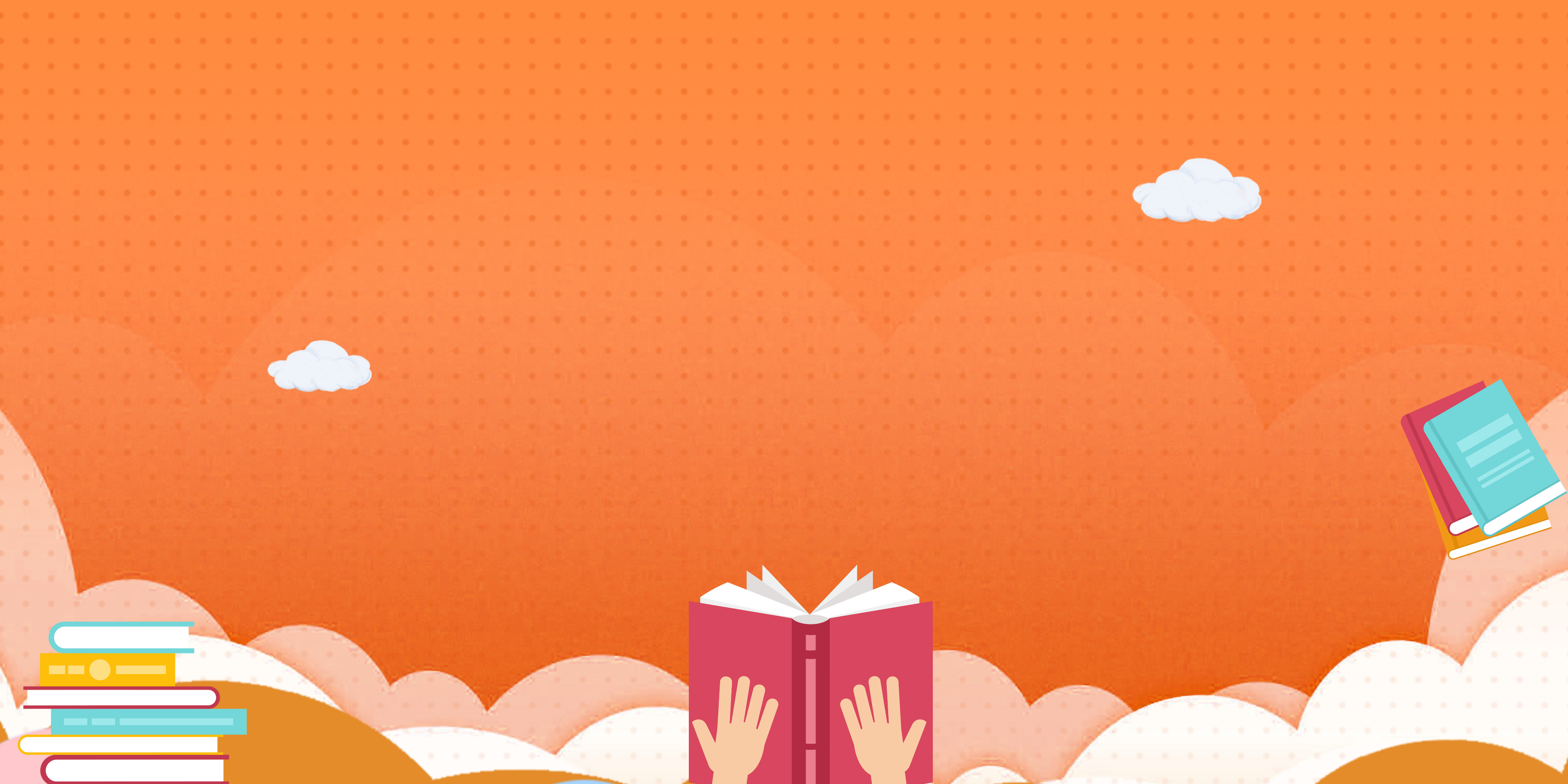 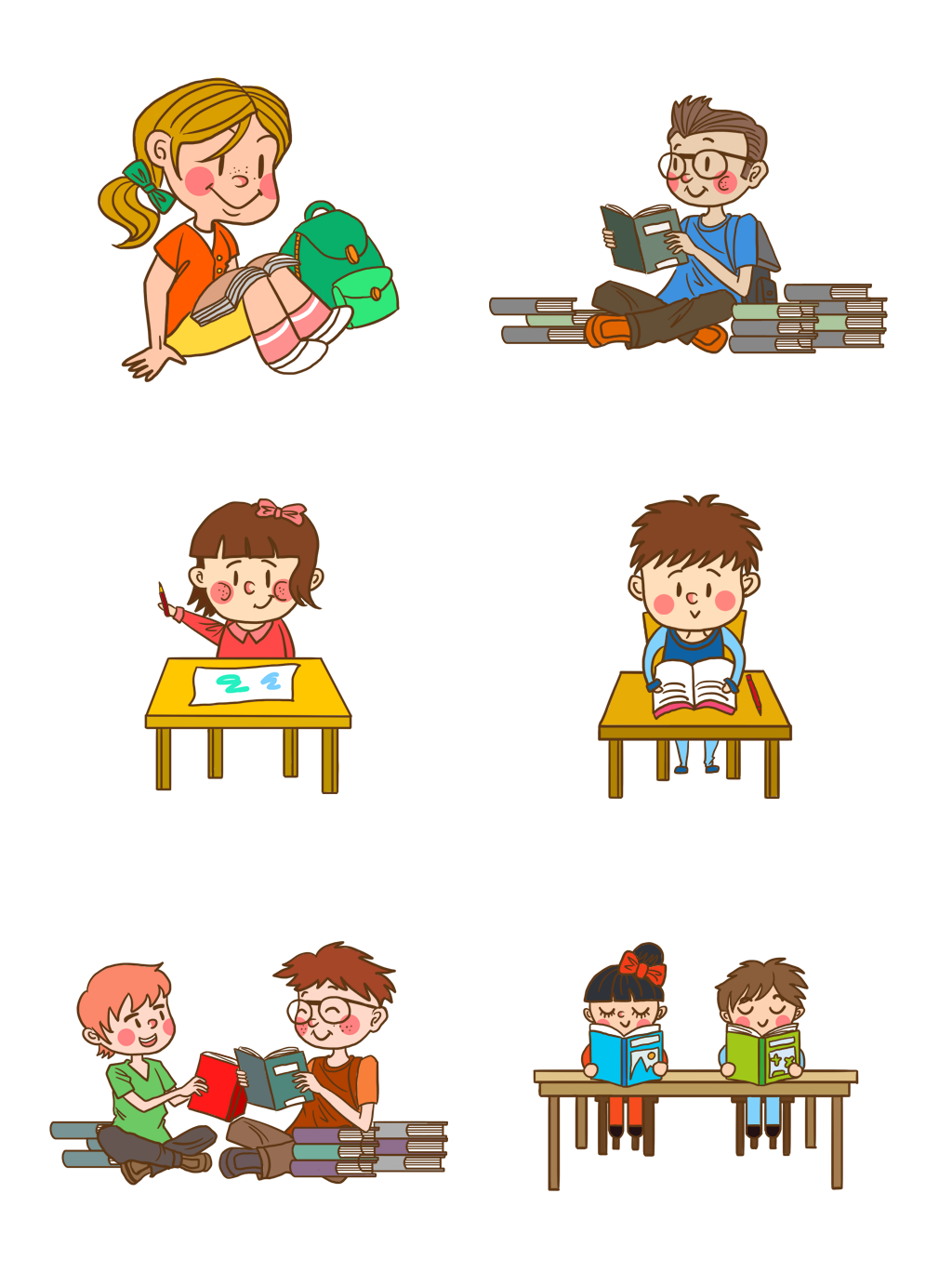 Hoạt động khởi động
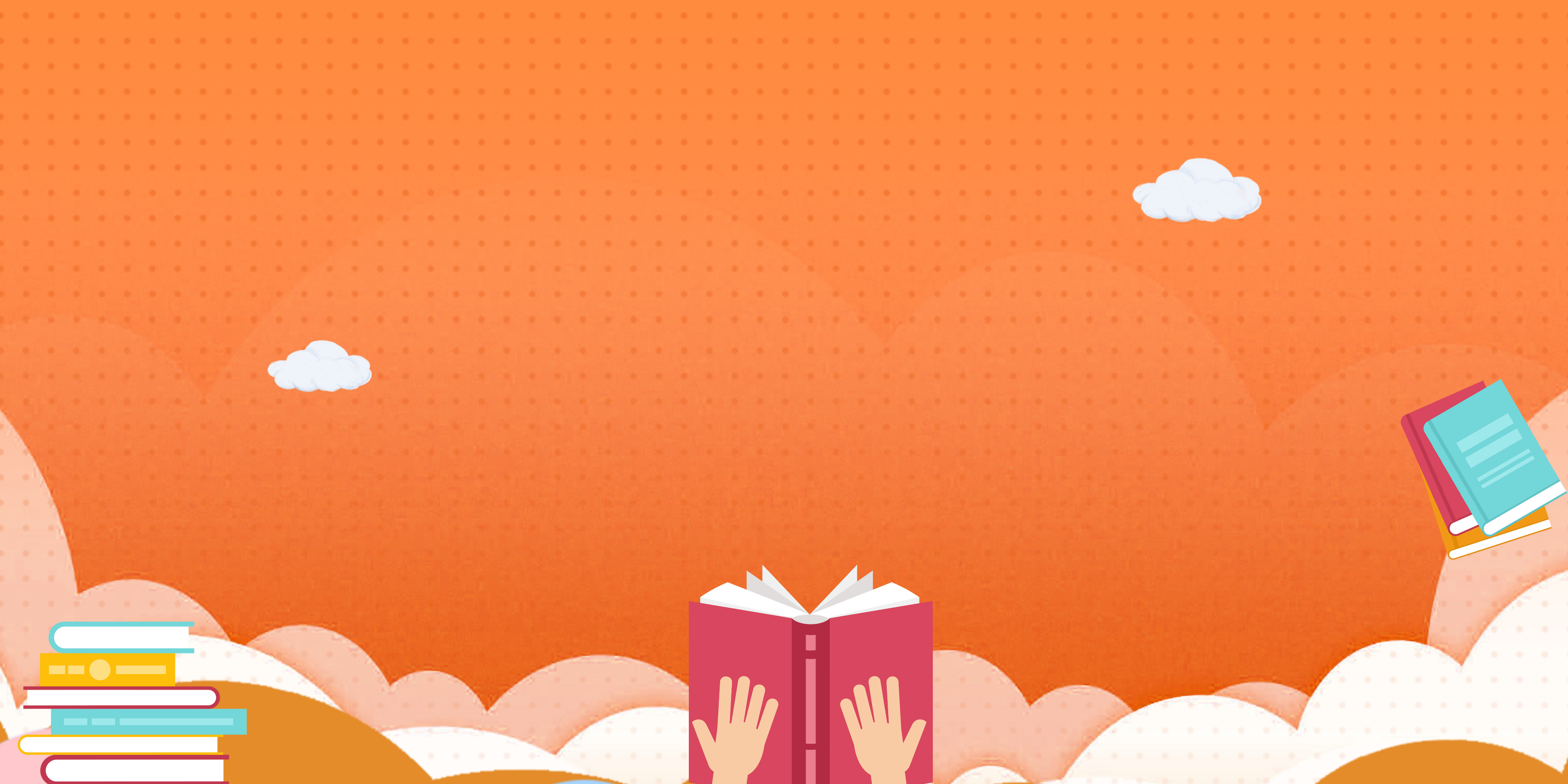 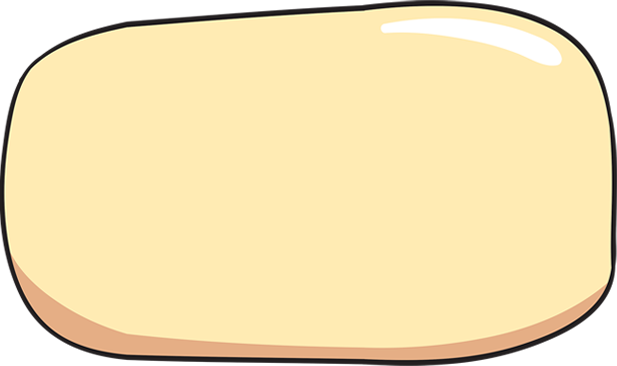 Trong cuộc sống, ít nhiều chúng ta từng gặp tình huống giống một truyện ngụ ngôn nào đó. Em hãy chia sẻ về truyện ngụ ngôn đã để lại cho em bài học thiết thực
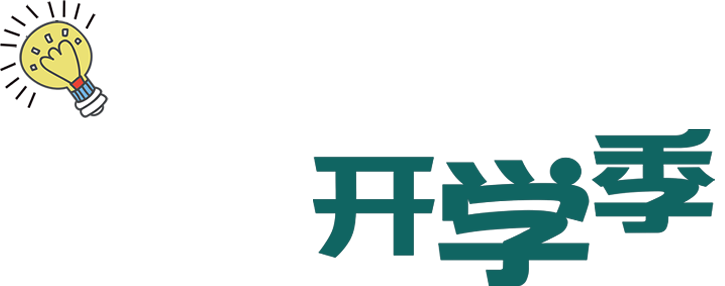 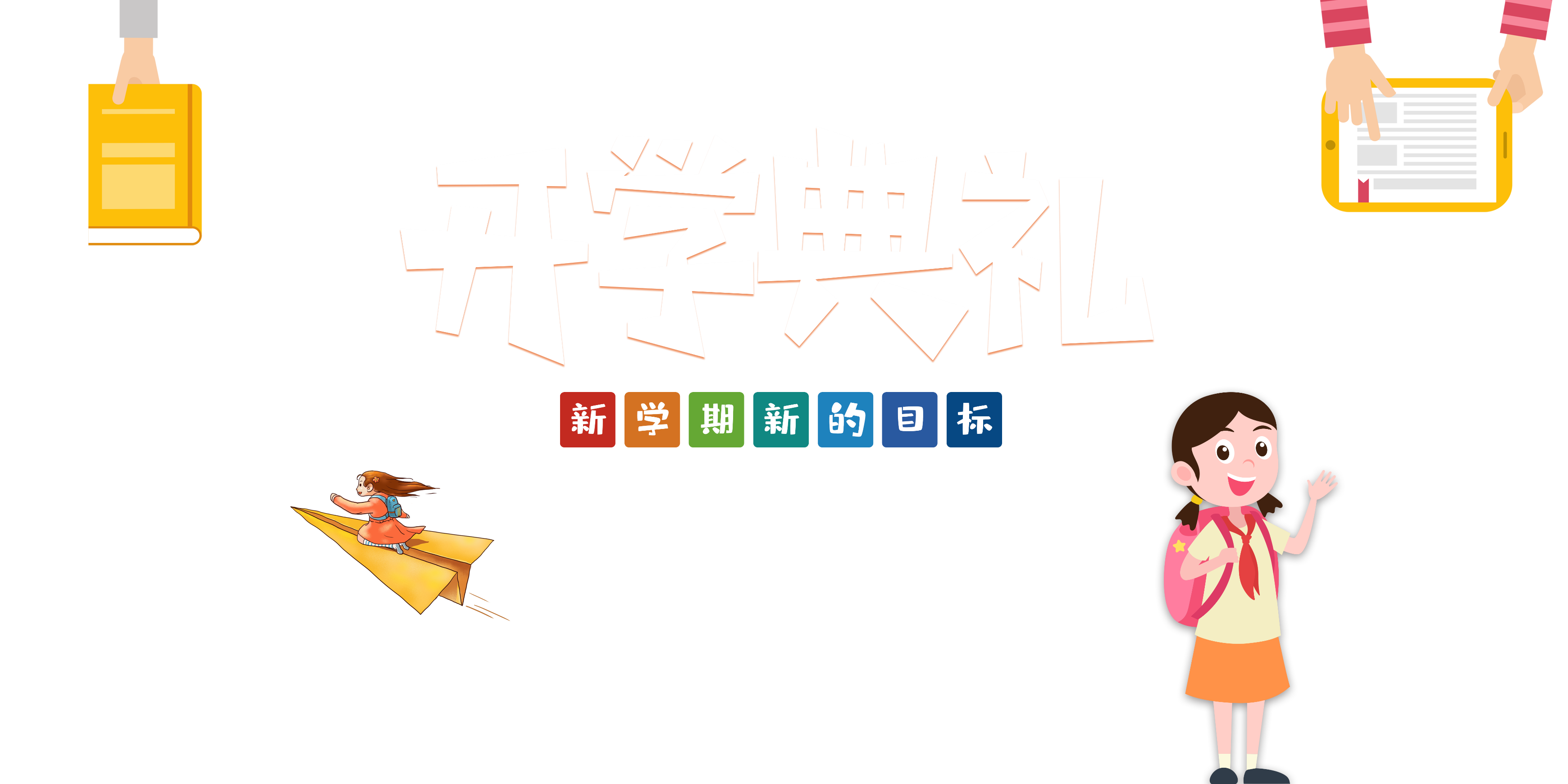 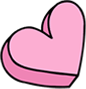 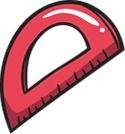 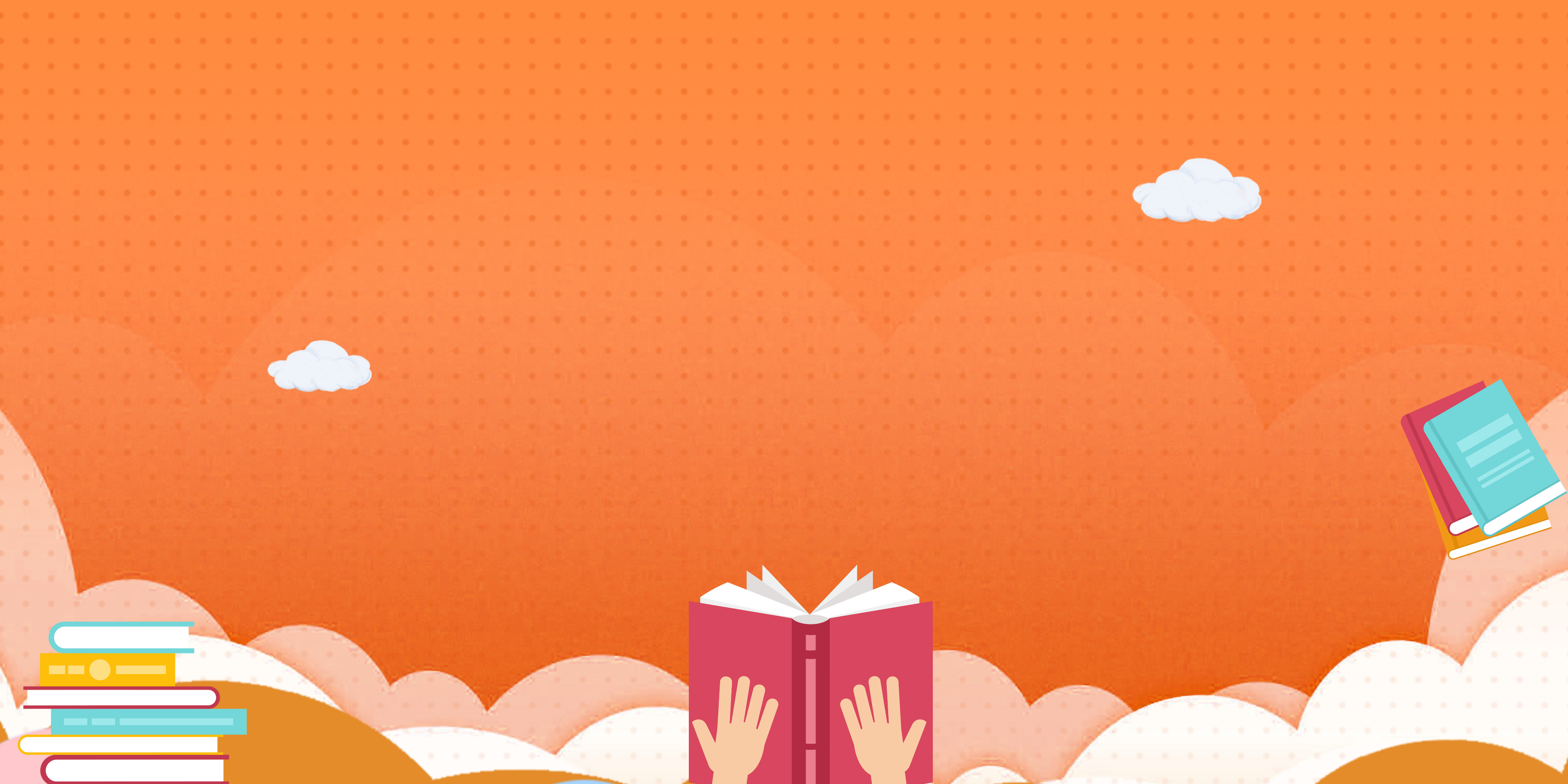 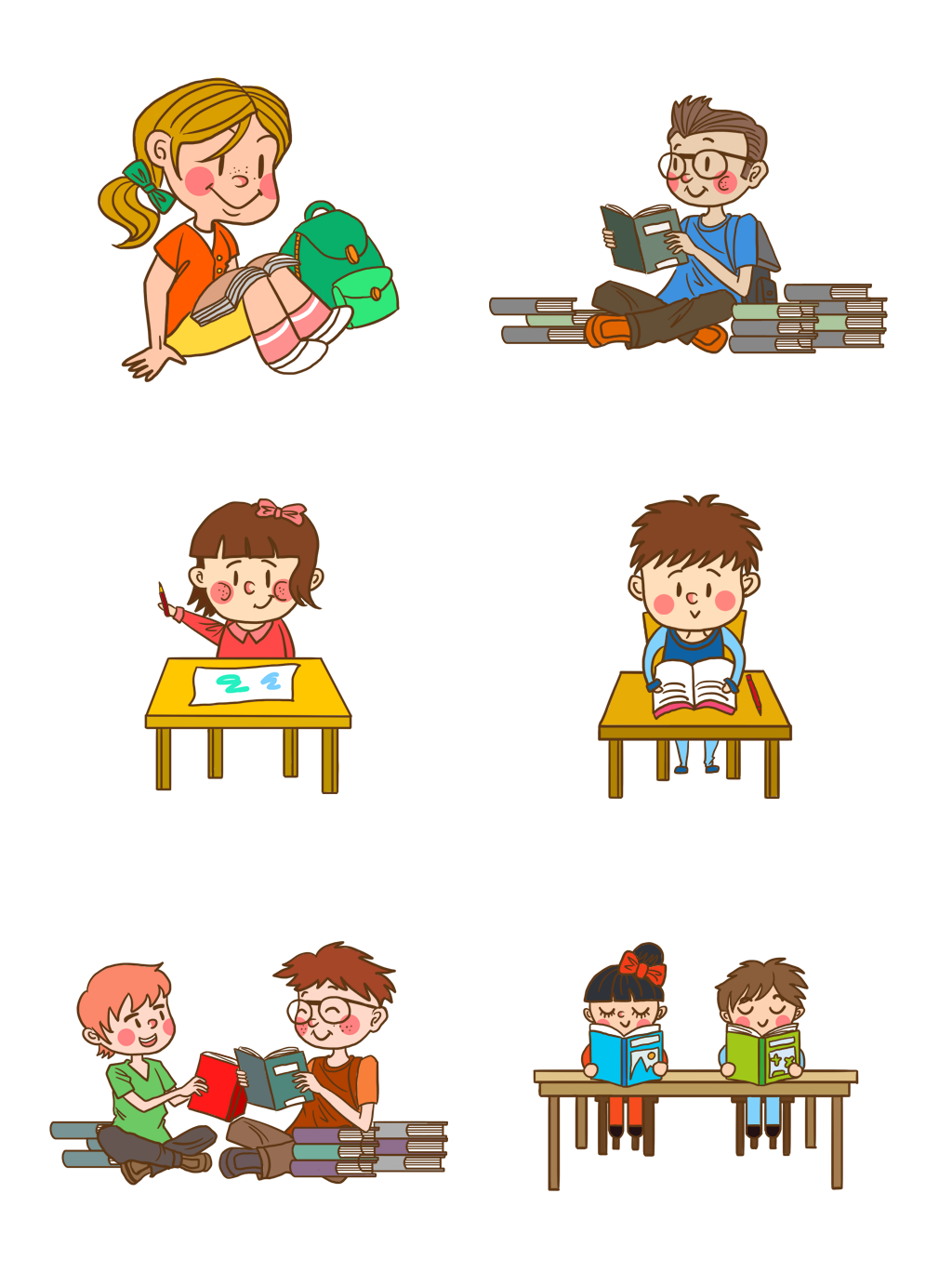 Hình thành kiến thức
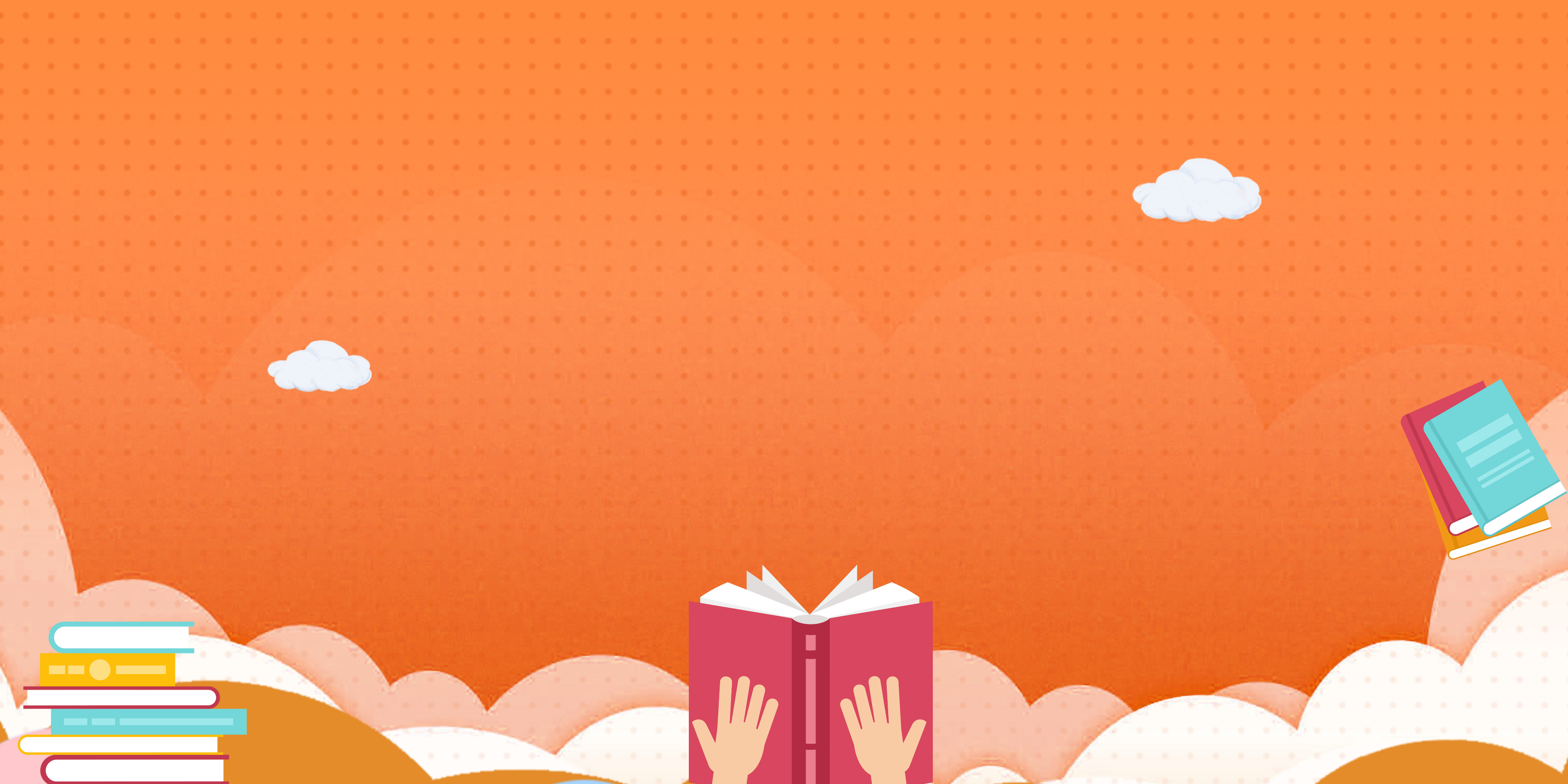 I.
Hoạt động 
thực hành
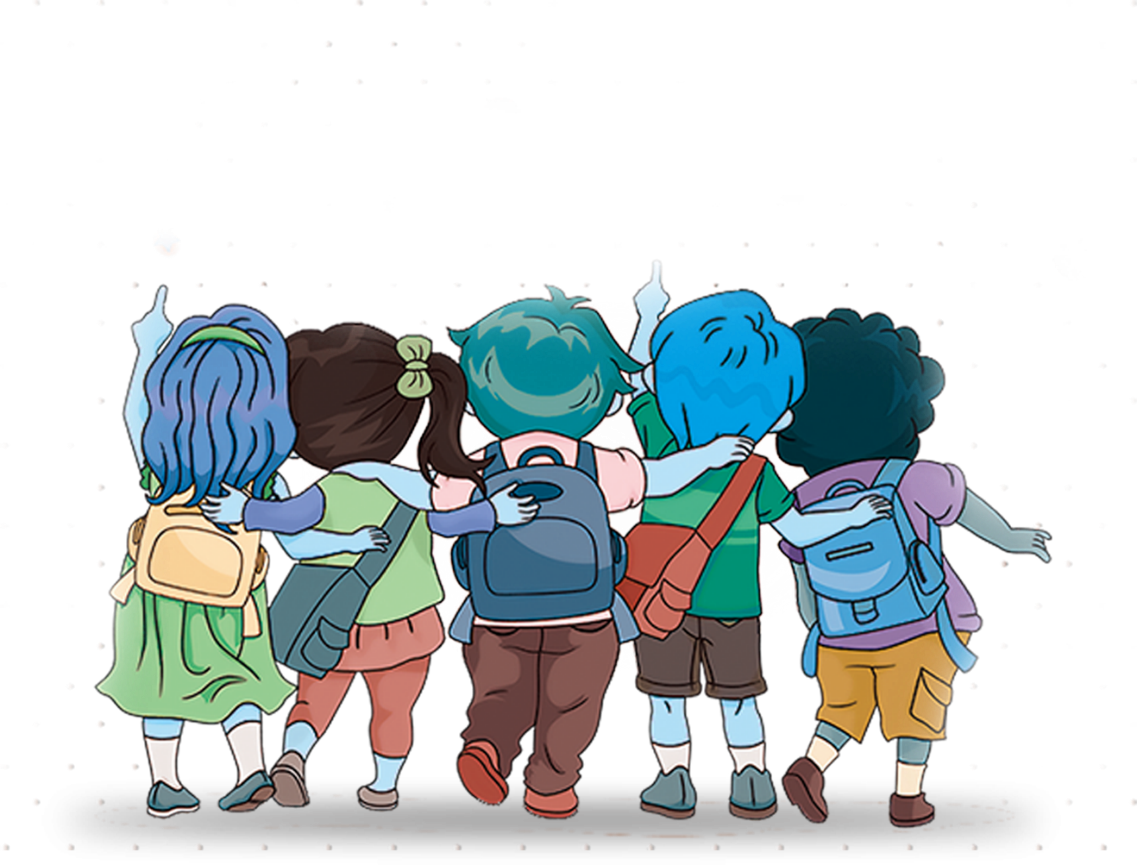 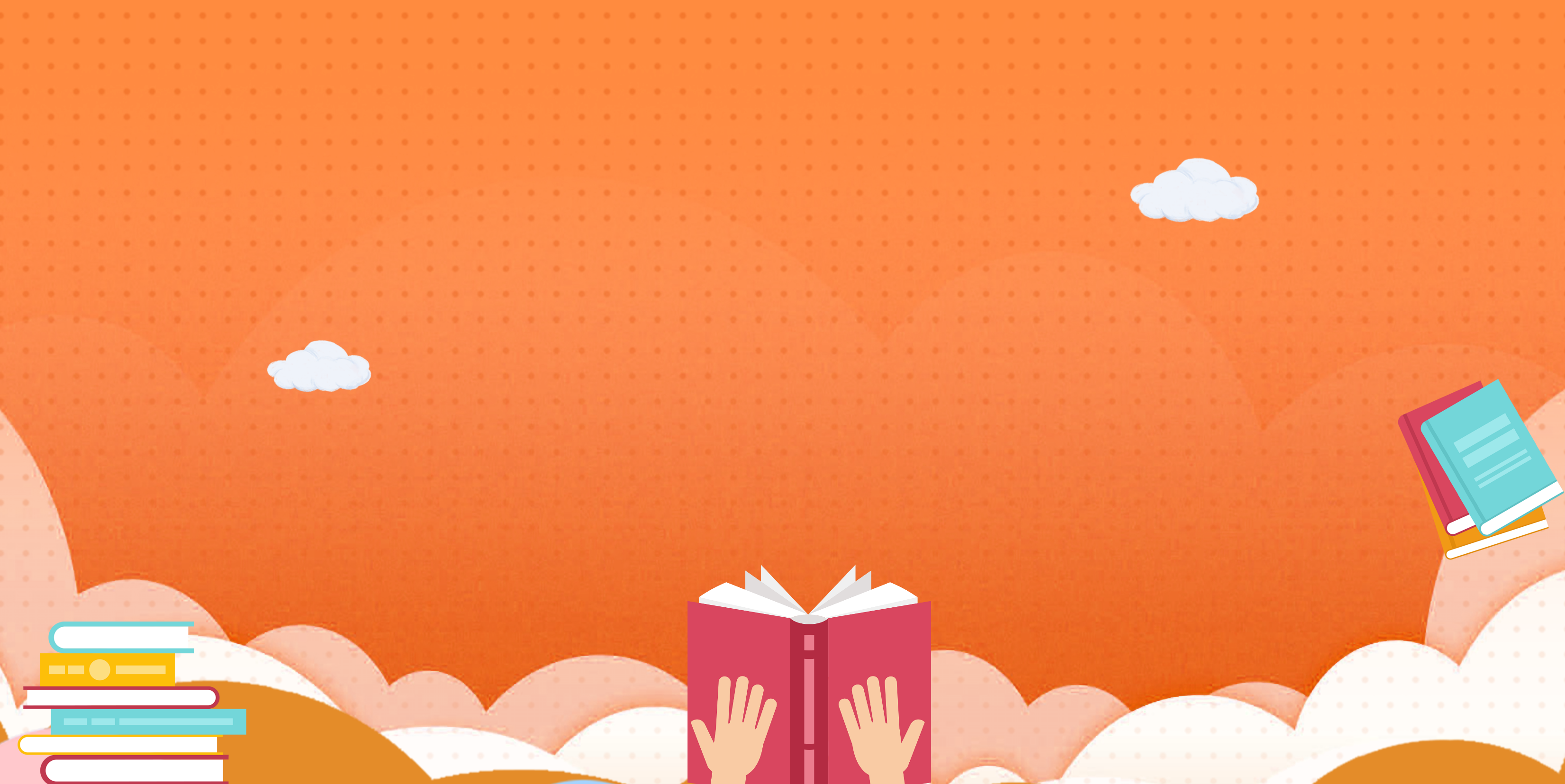 Nói theo quy trình
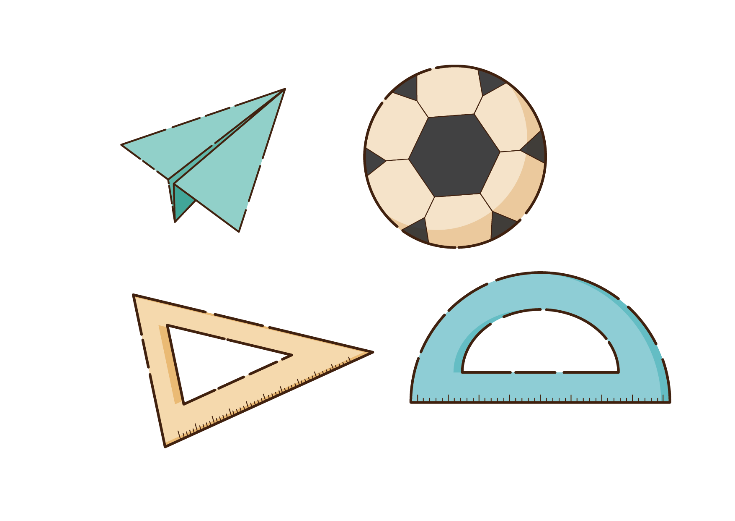 1
2
3
4
Bước 3: 
Trình bày
Bước 2: 
Tìm ý, 
lập dàn ý
Bước 4: 
Trao đổi và 
đánh giá
Bước 1: Xác định đề tài, người nghe, mục đích, không gian và thời gian nói
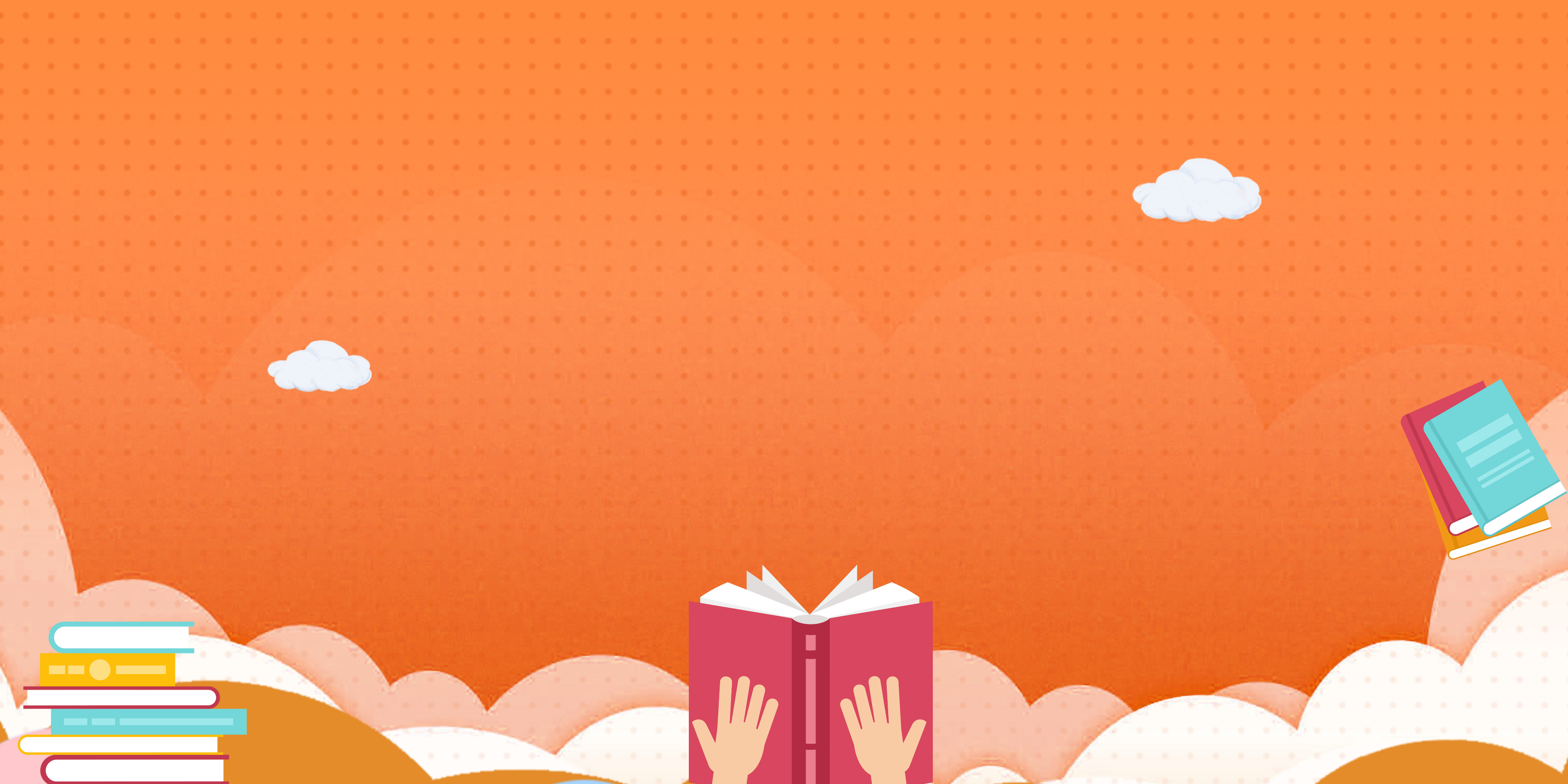 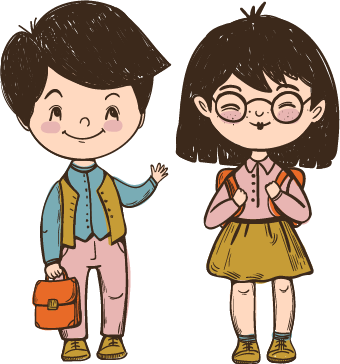 Bước 1: Xác định đề tài, người nghe, mục đích, không gian và thời gian nói
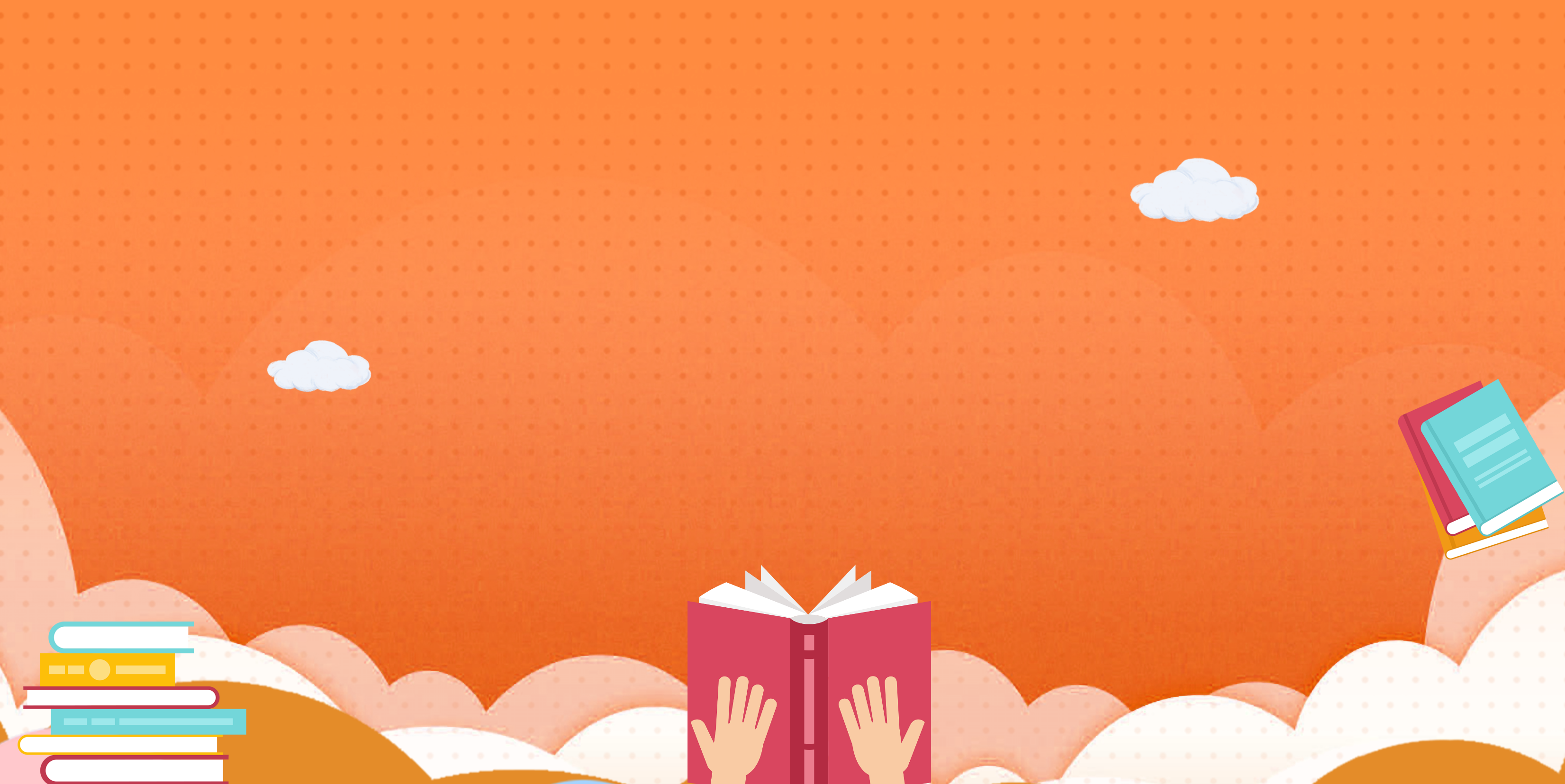 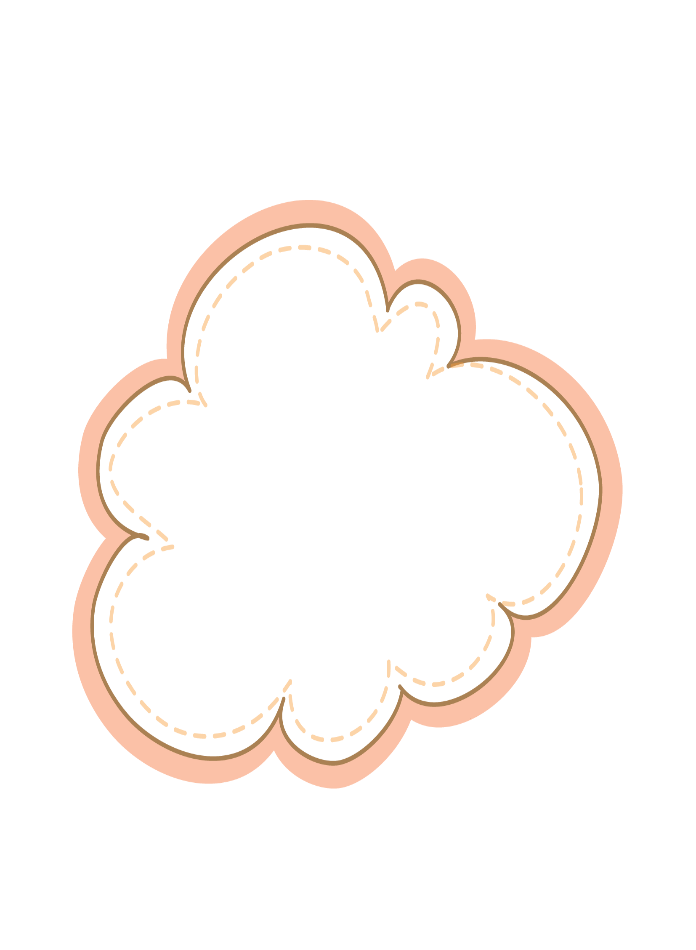 Bước 1: Xác định đề tài, người nghe, mục đích, không gian và thời gian nói
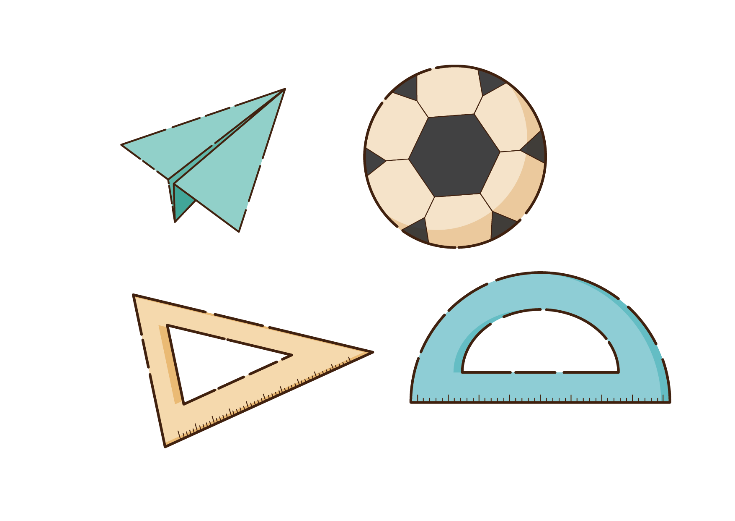 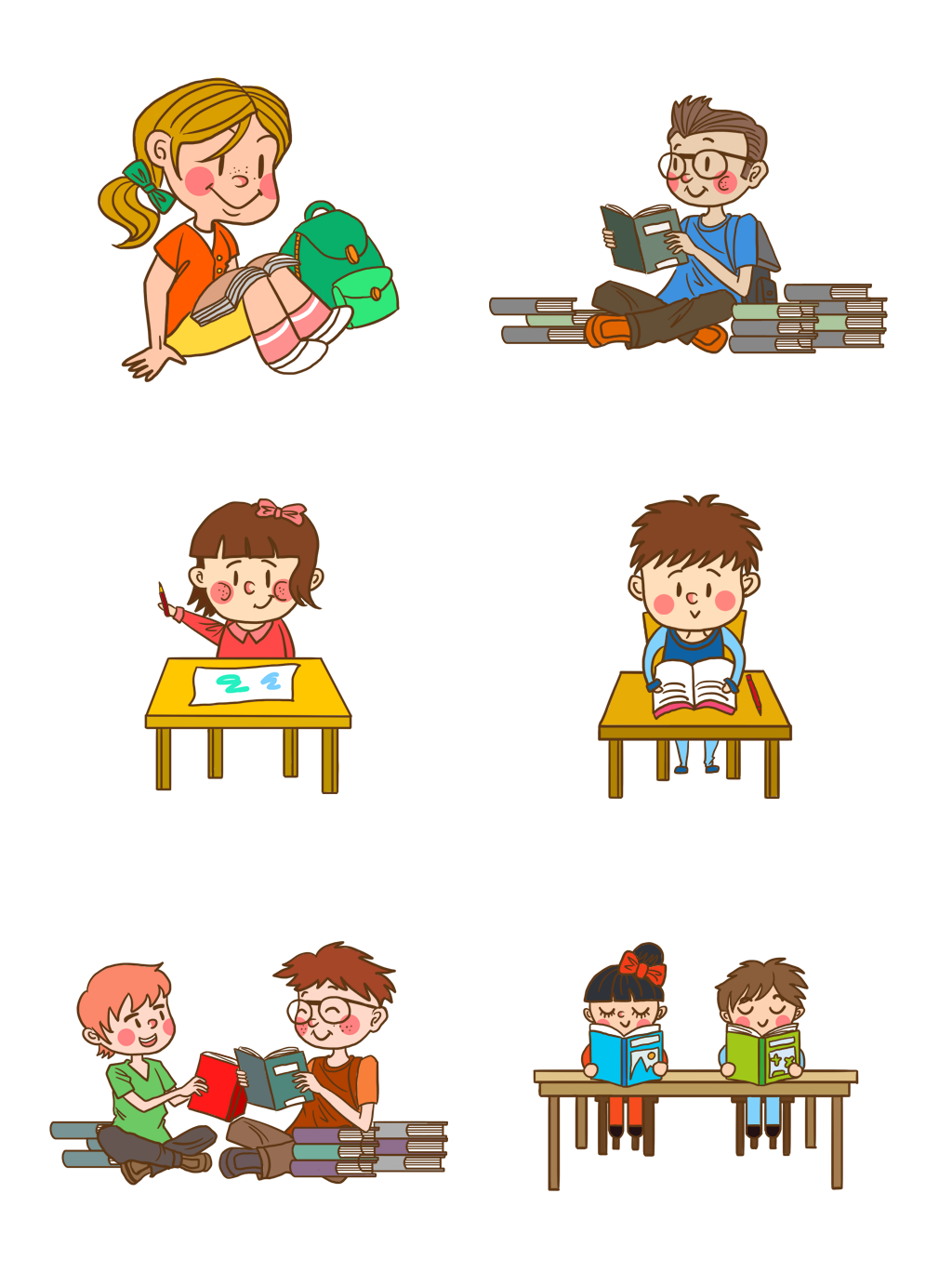 Em hãy xác định đề tài, mục đích, không gian và thời gian nói
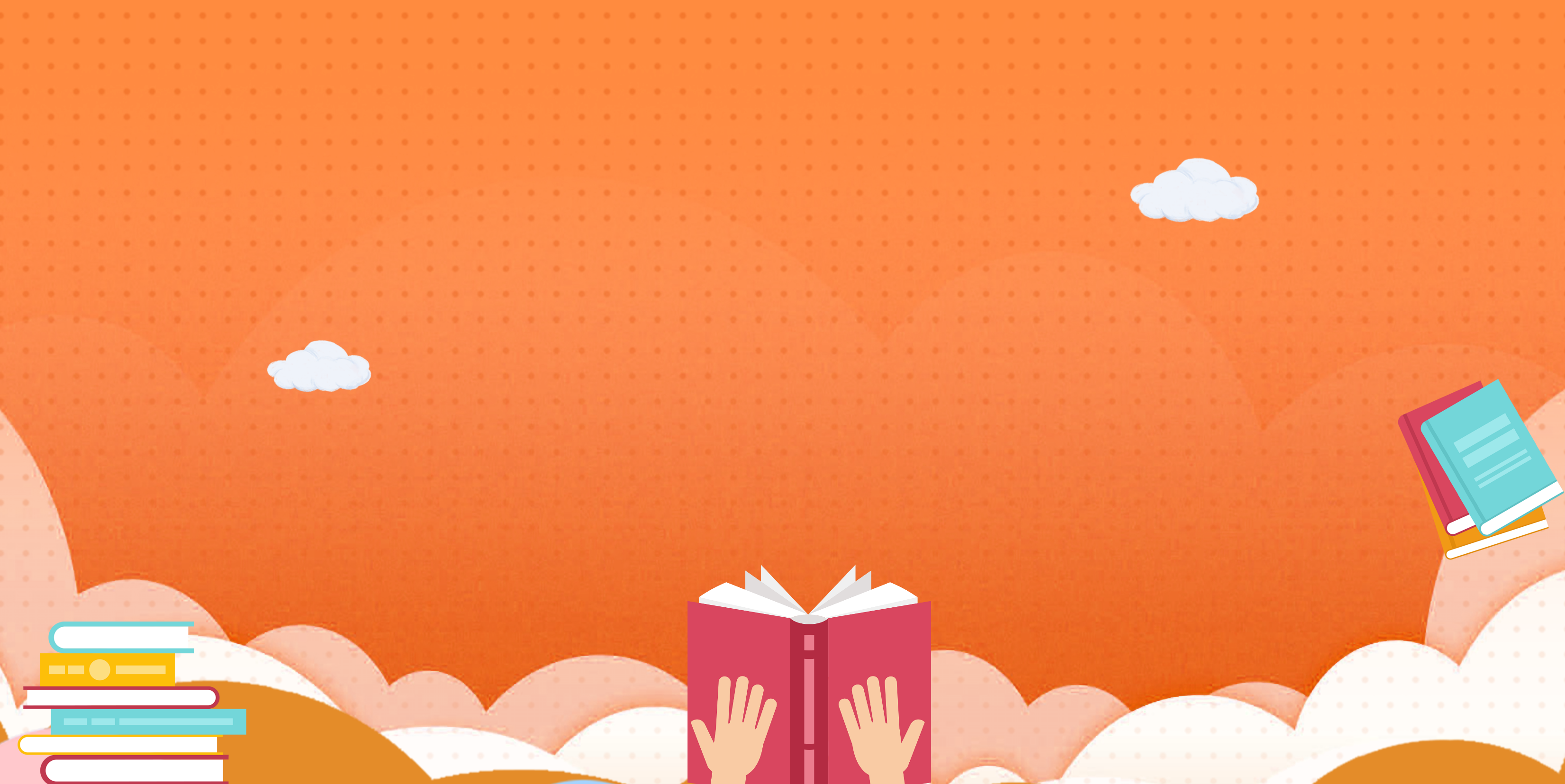 Bước 1: Xác định đề tài, người nghe, mục đích, không gian và thời gian nói
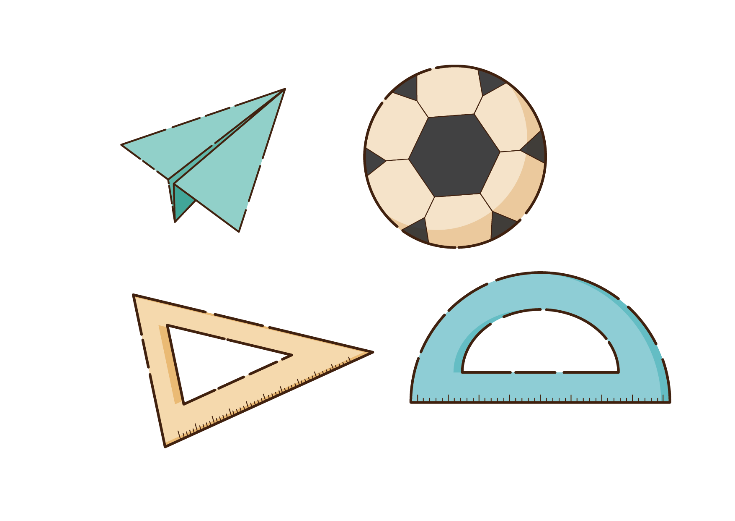 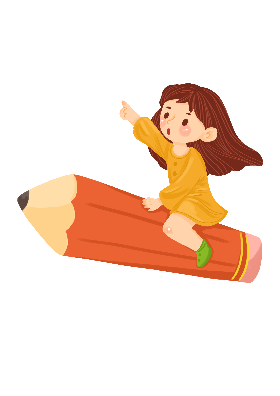 a) Đề tài: kể lại truyện ngụ ngôn
Một trong bốn truyện vừa học
1
Một trong số các truyện ngụ ngôn của Ê- dốp
3
Một trong số các truyện ngụ ngôn Việt Nam
2
Một trong số các truyện ngụ ngôn của La Phông-ten
4
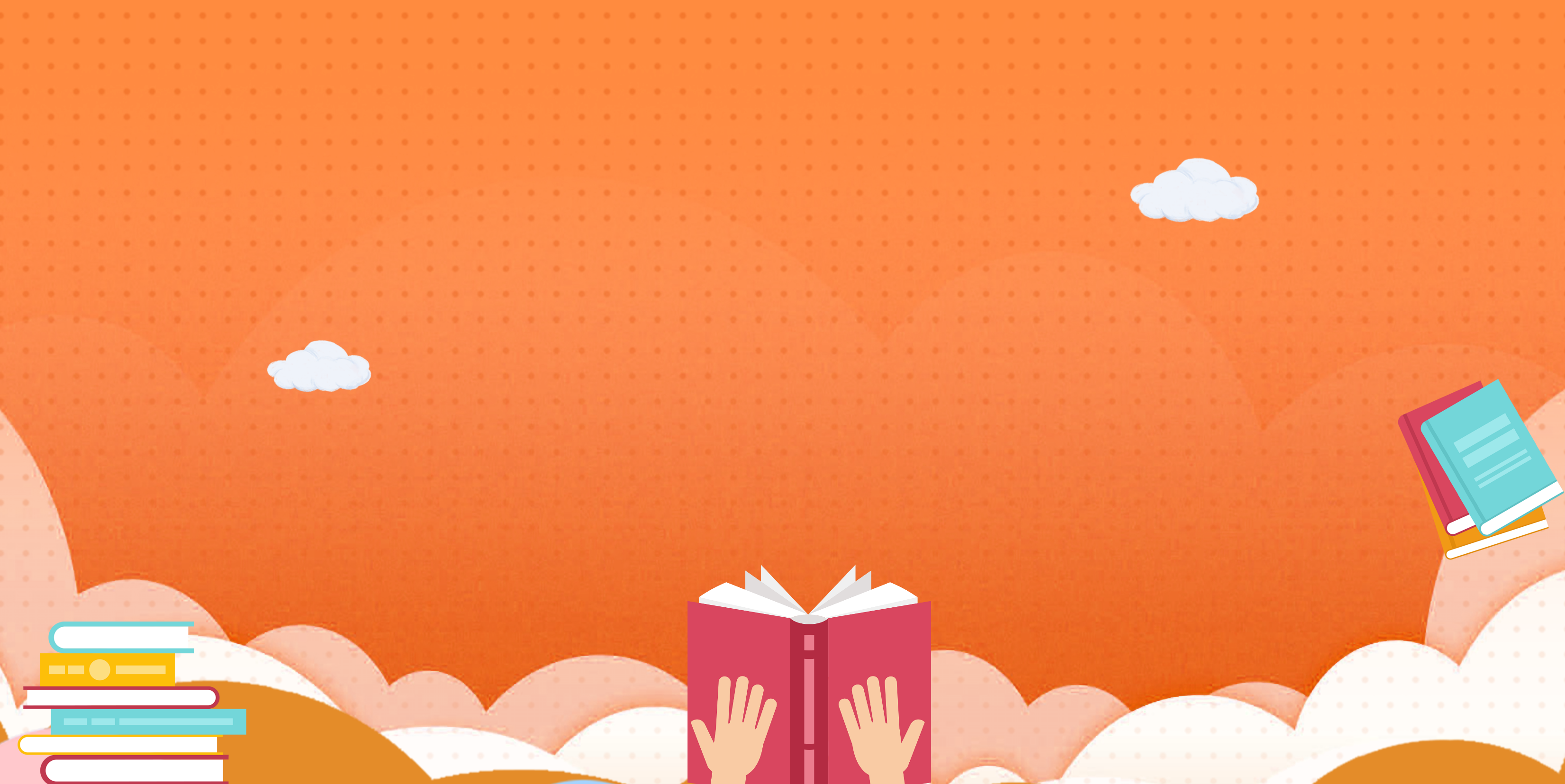 Bước 1: Xác định đề tài, người nghe, mục đích, không gian và thời gian nói
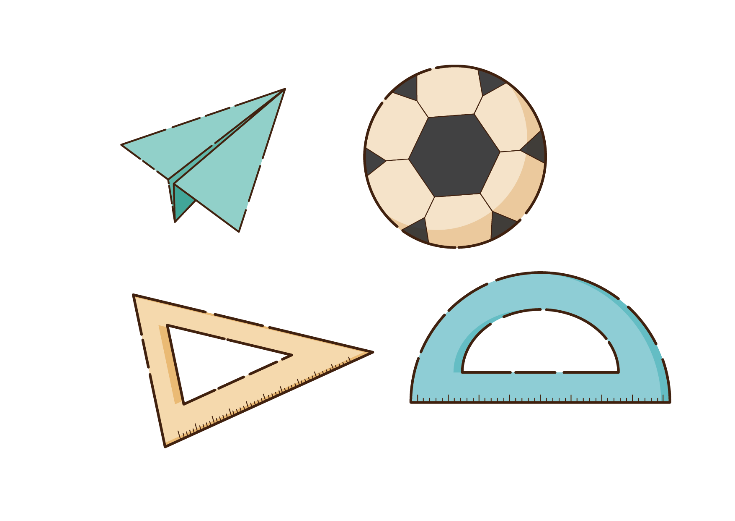 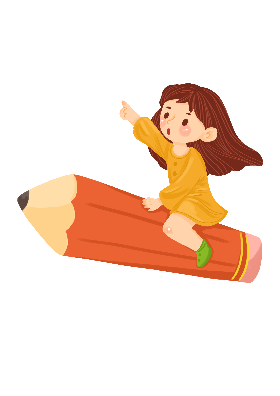 b) Mục đích
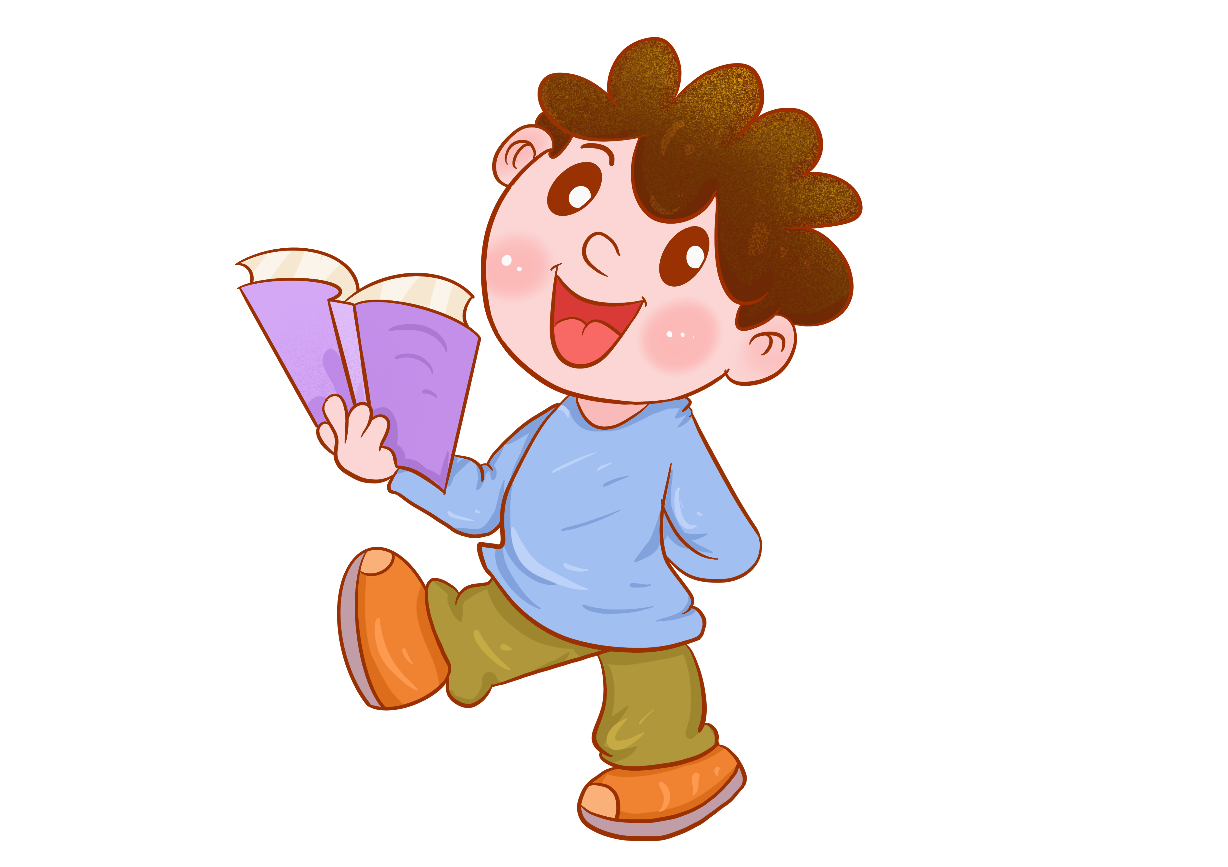 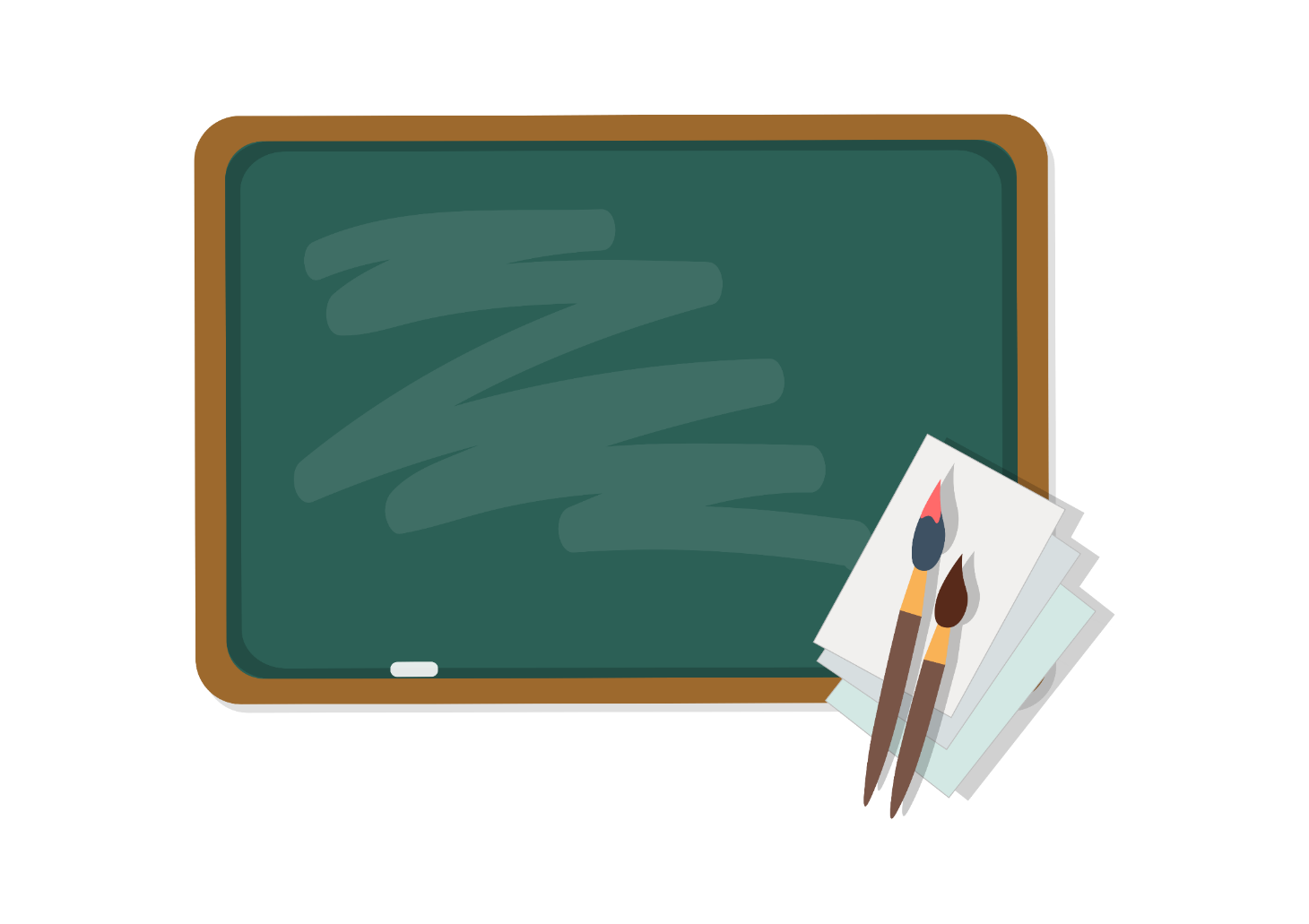 Kể lại truyện ngụ ngôn, vận dụng và thưởng thức những cách nói thú vị
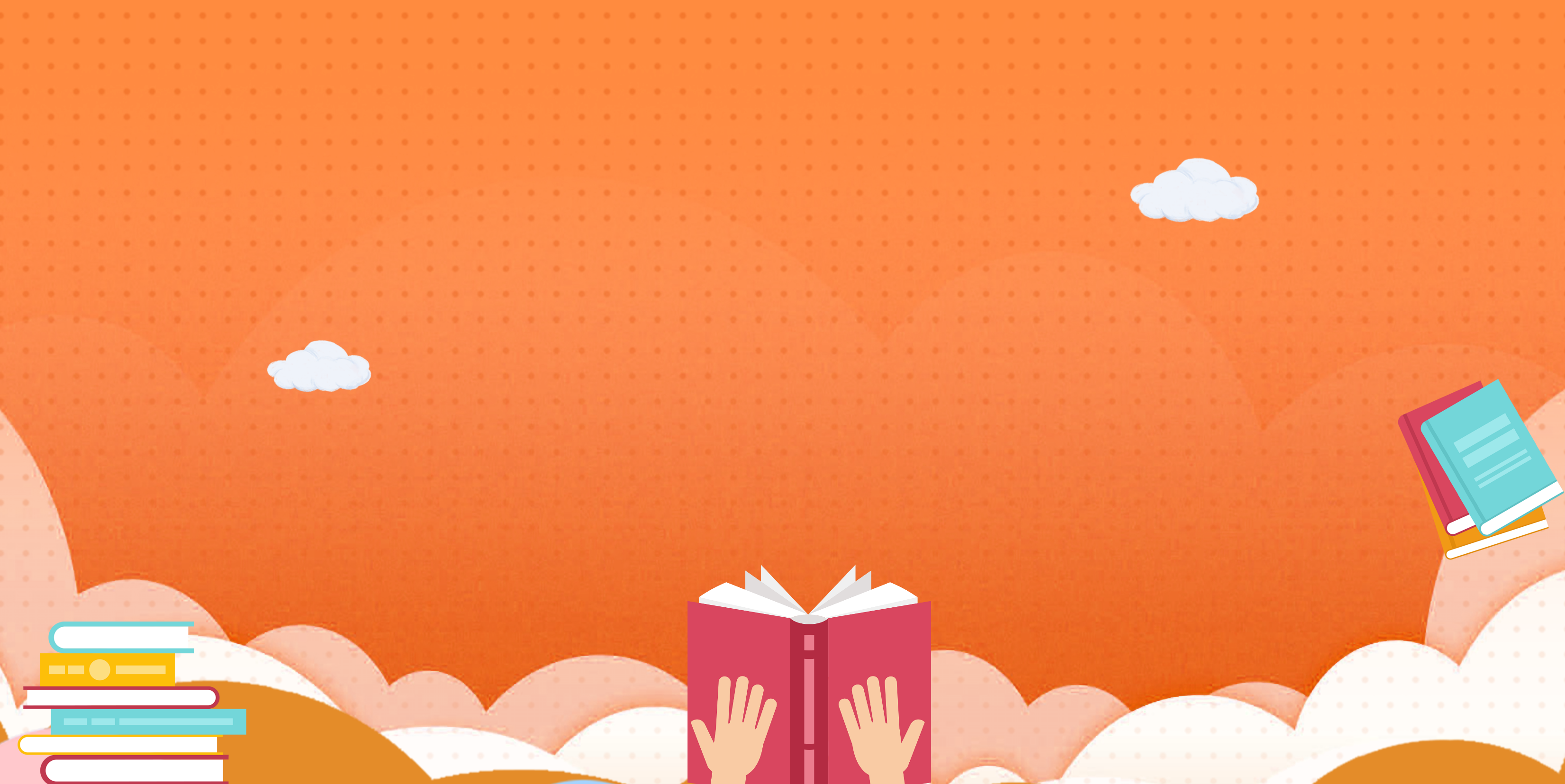 Bước 1: Xác định đề tài, người nghe, mục đích, không gian và thời gian nói
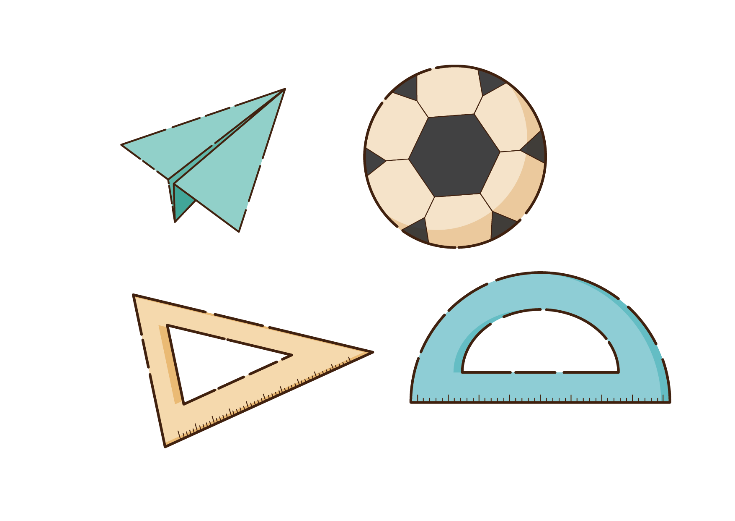 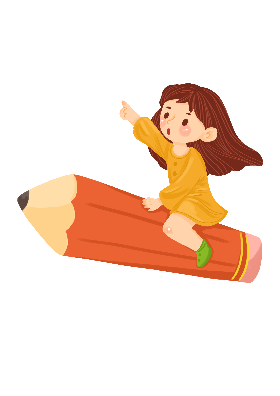 c) Không gian, thời gian nói
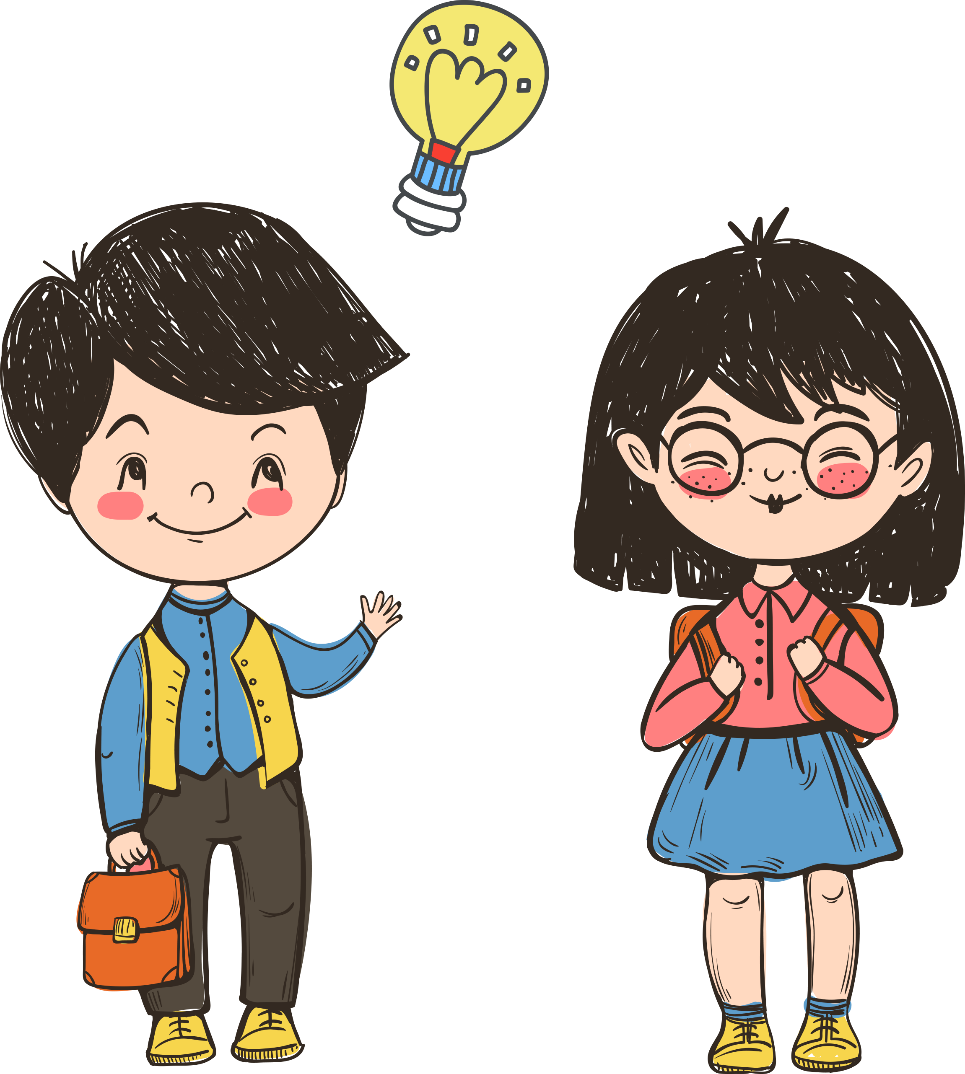 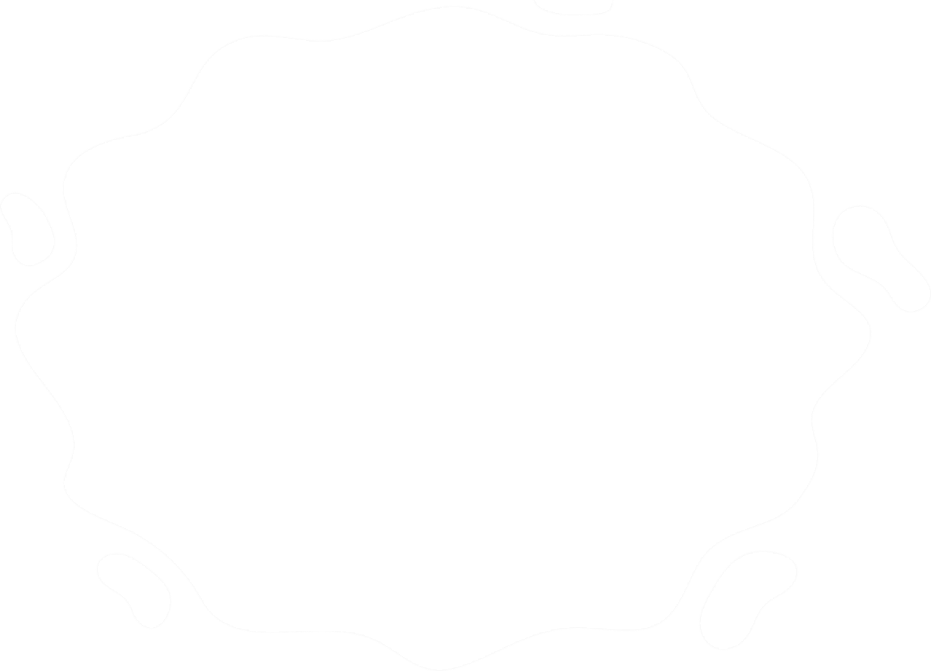 Trong lớp học, ở gia đình ...
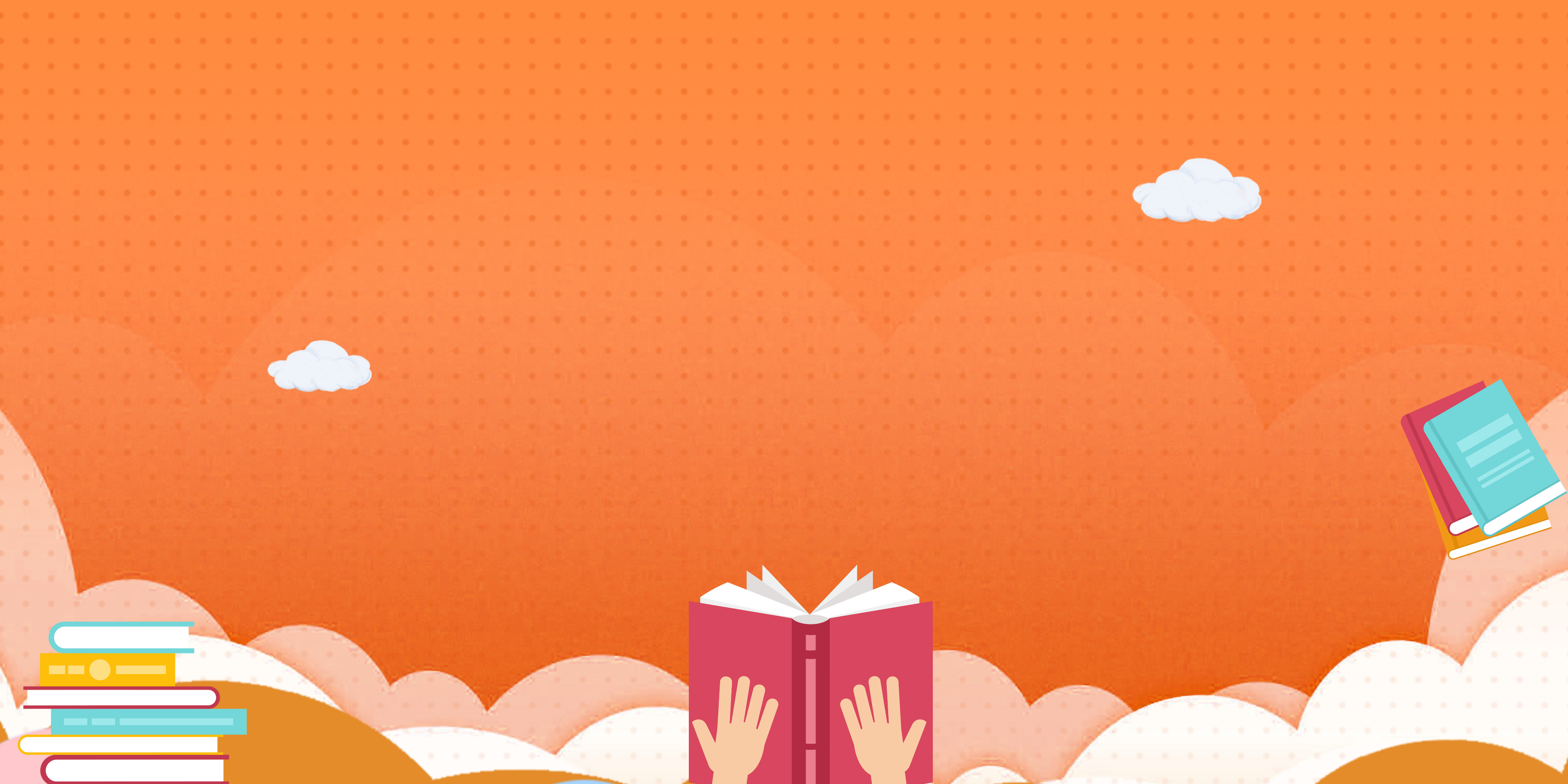 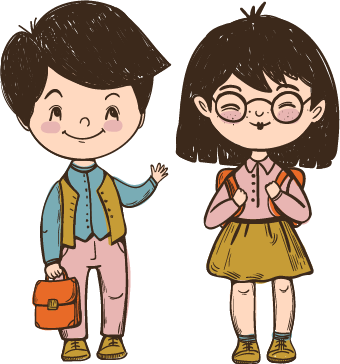 Bước 2: Tìm ý, lập dàn ý
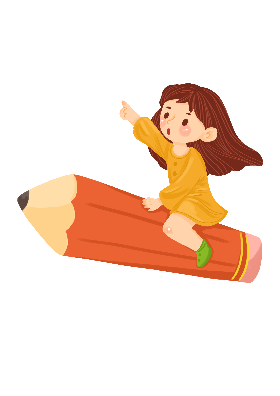 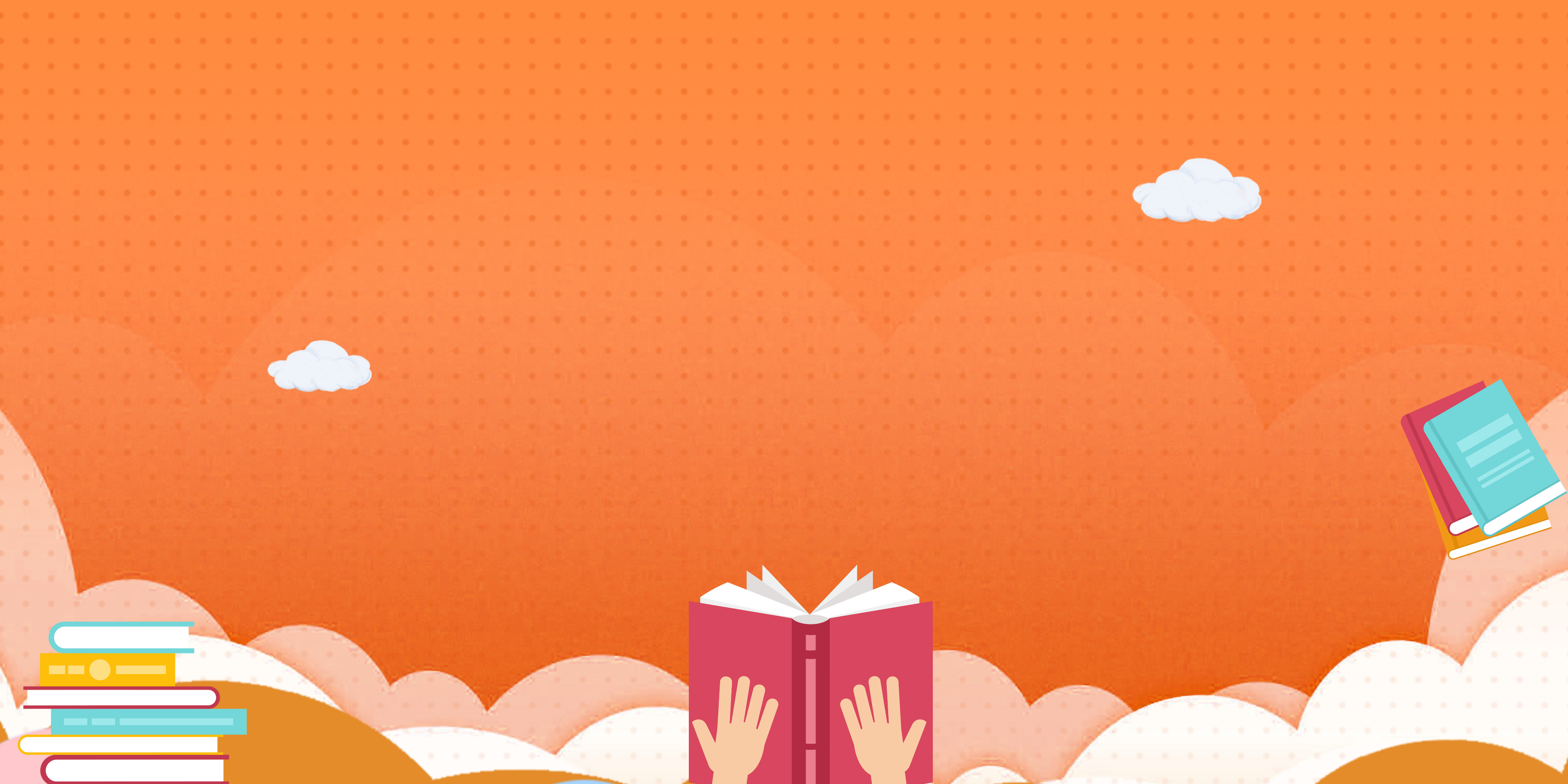 Bước 2: Tìm ý, lập dàn ý
b)
a)
Lập dàn ý
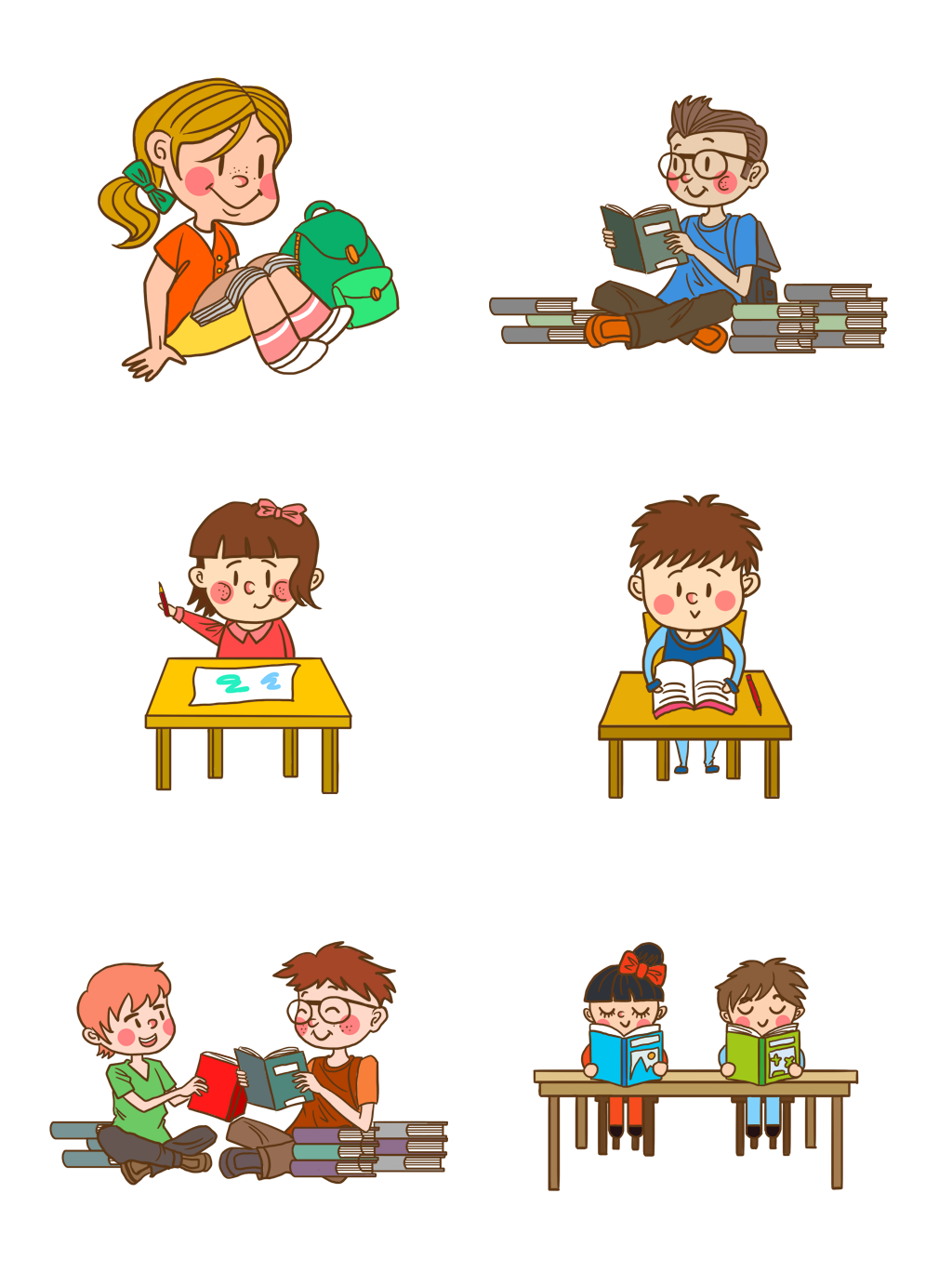 Tìm ý
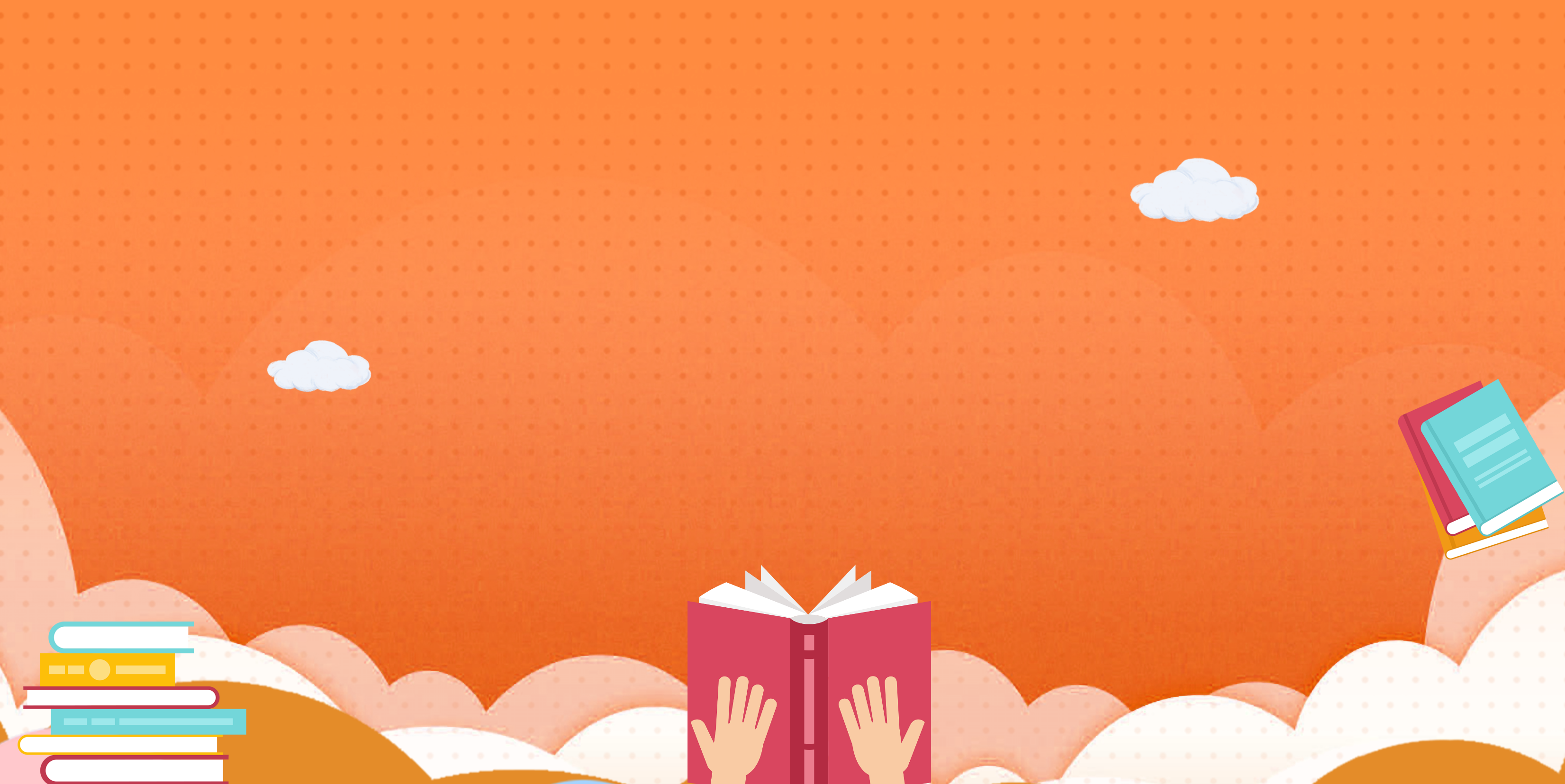 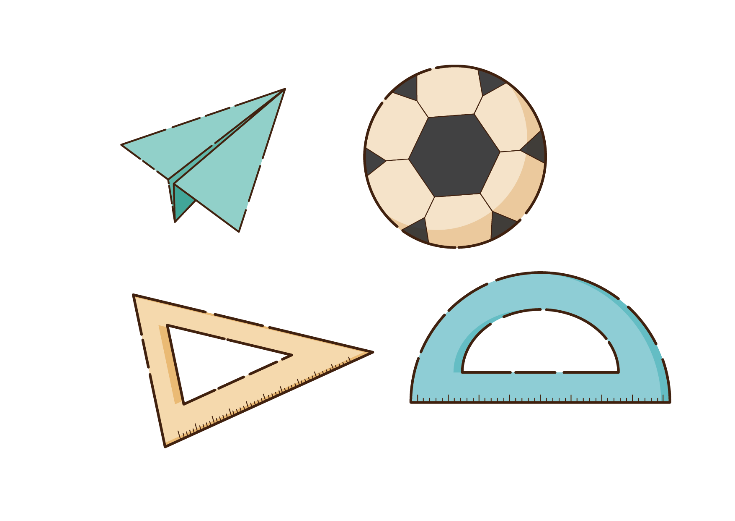 PHT số 1
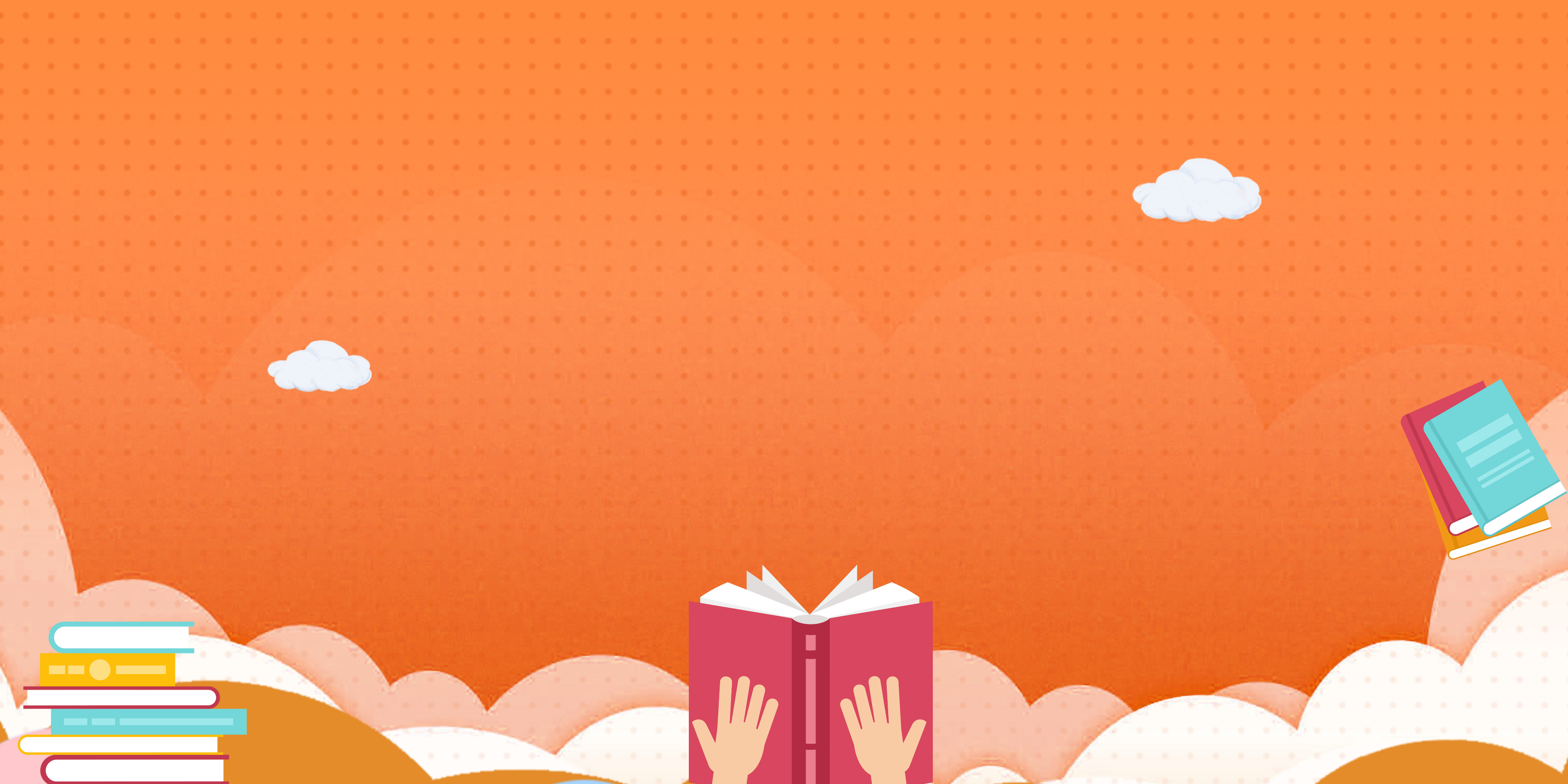 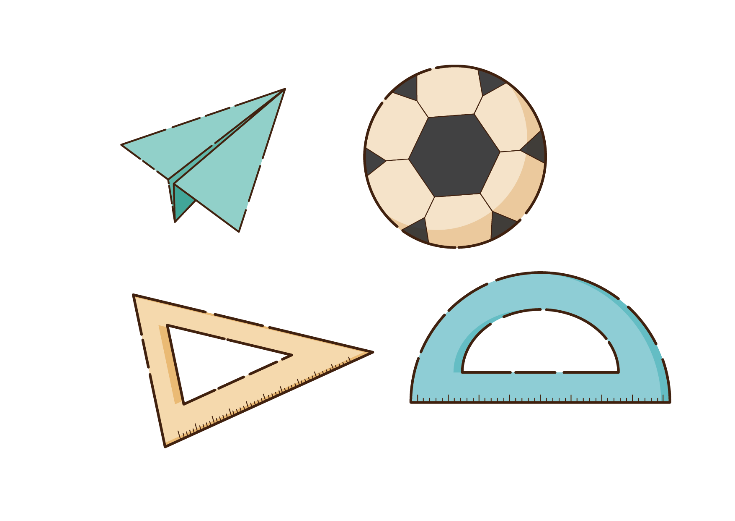 b) Lập dàn ý
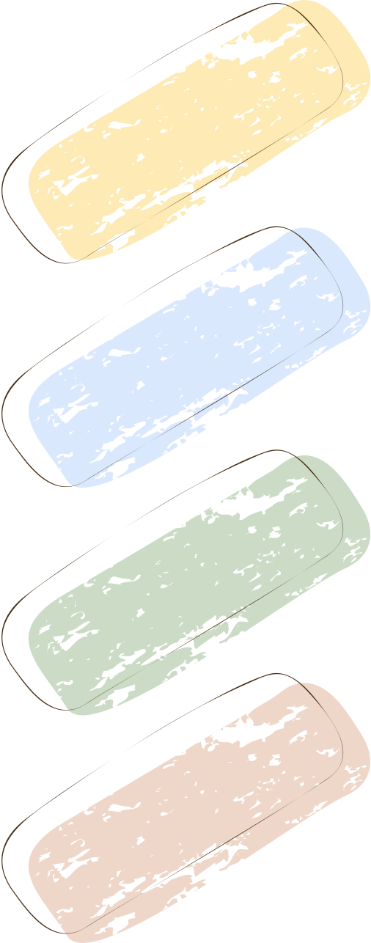 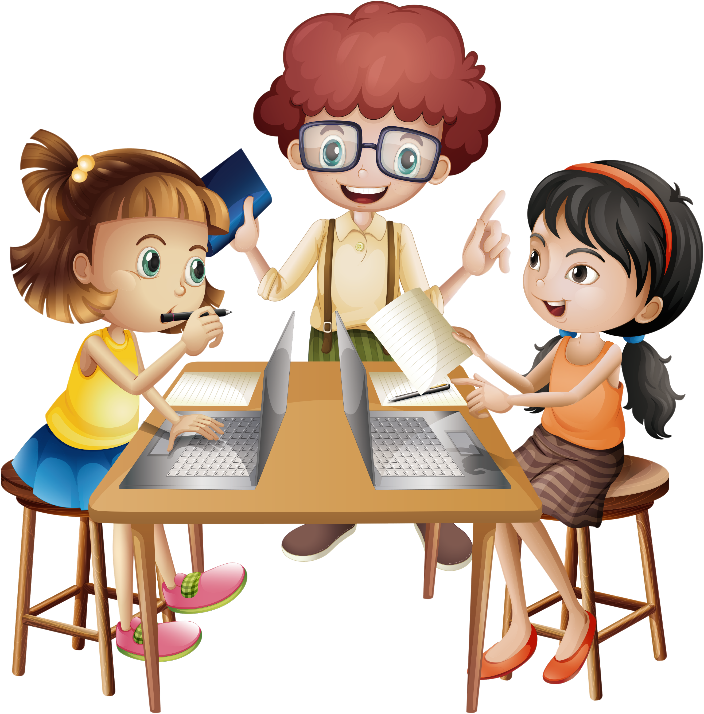 Dựa vào phần tìm ý để triển khai thành dàn ý
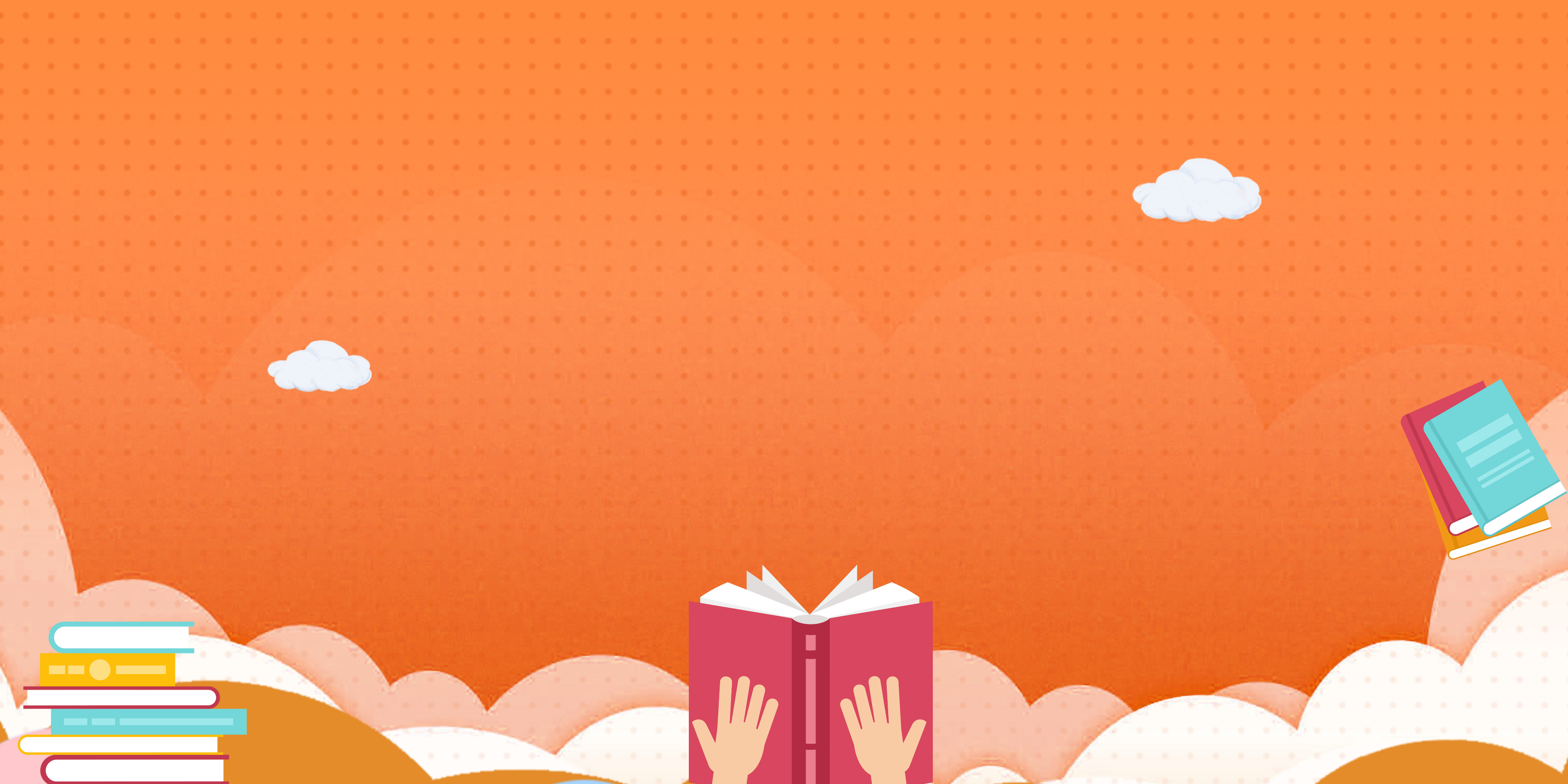 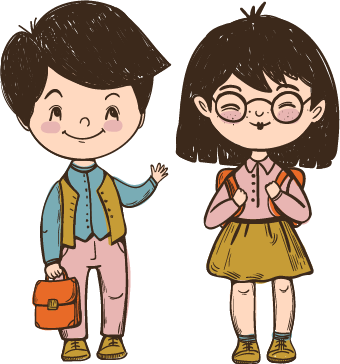 Bước 3: Trình bày
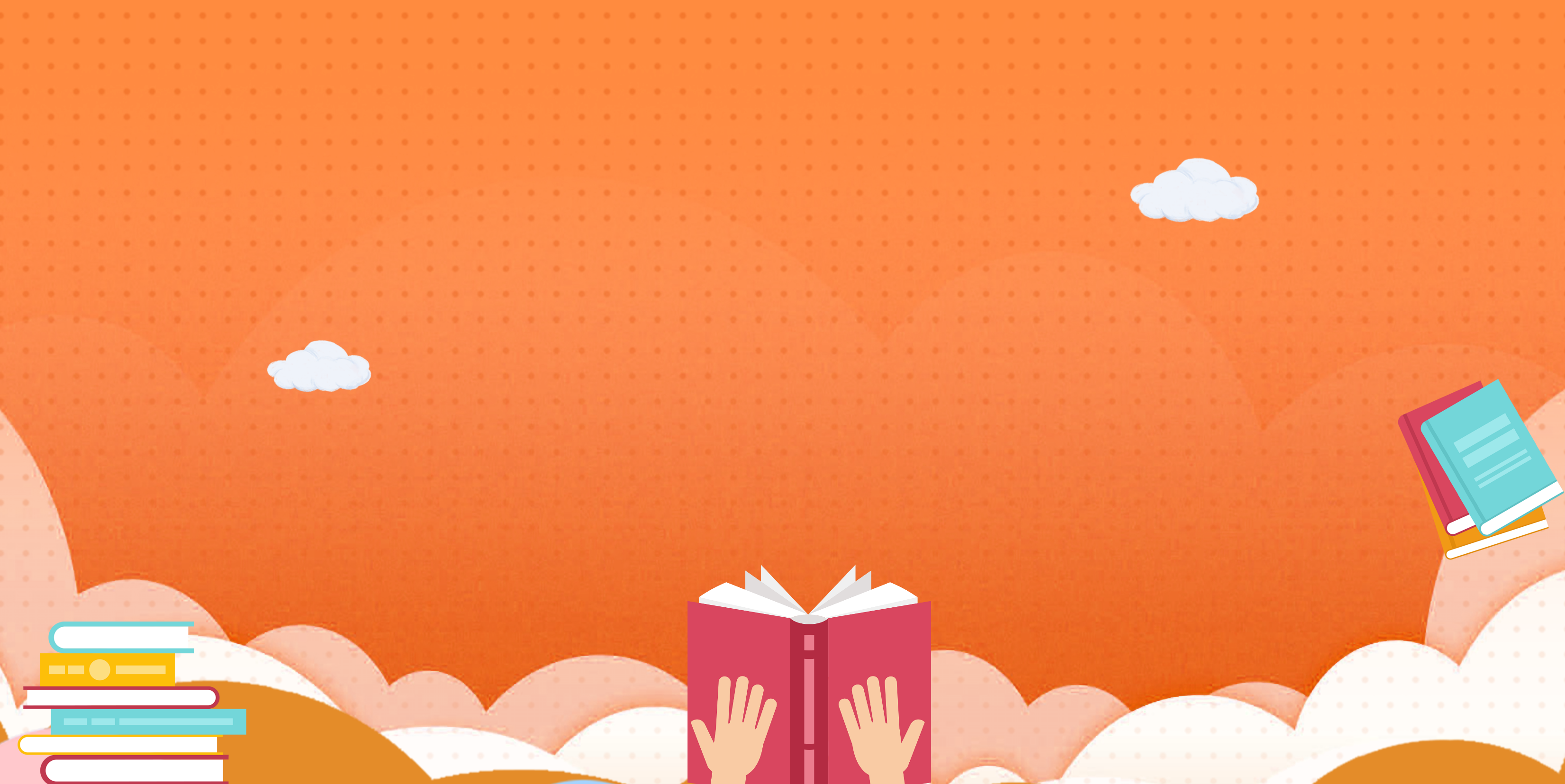 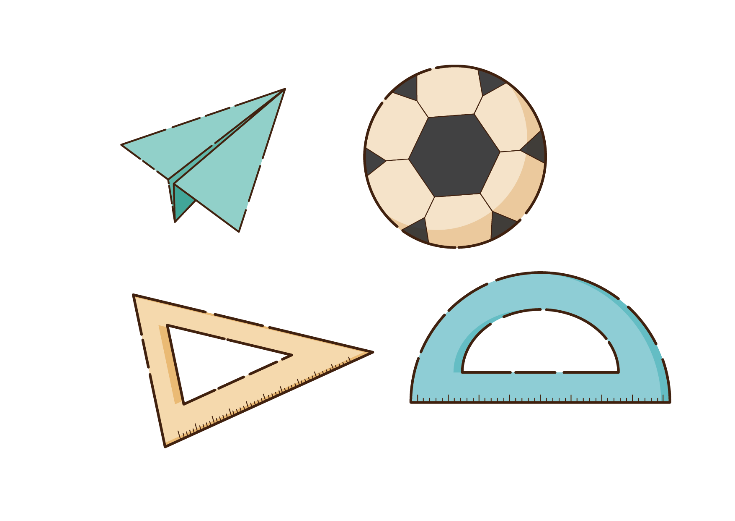 Bước 3: Trình bày
Nhiệm vụ
Phát và chiếu bảng kiểm, Hs căn cứ vào tiêu chí của bảng kiểm để có cách trình bày phù hợp
a)
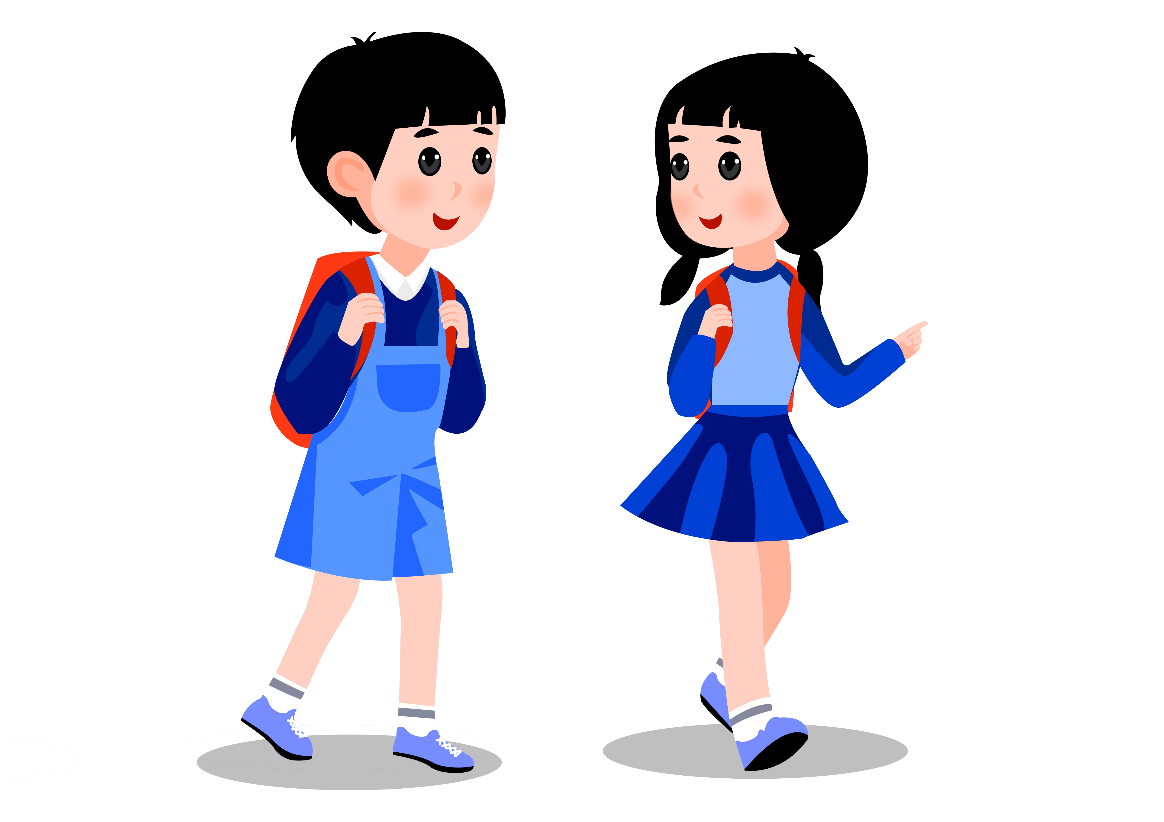 b)
Định hướng cho hs một vài tiêu chí
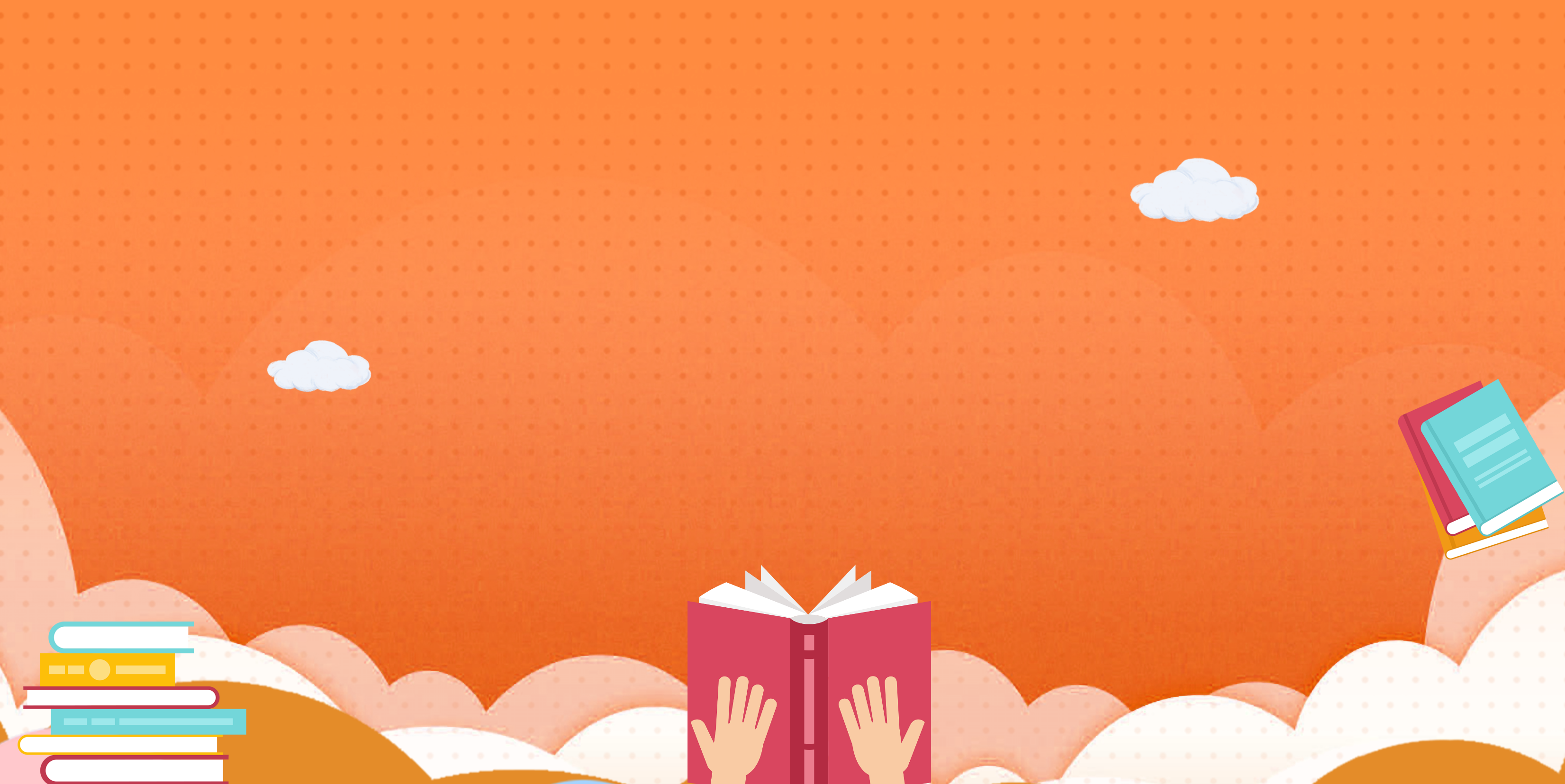 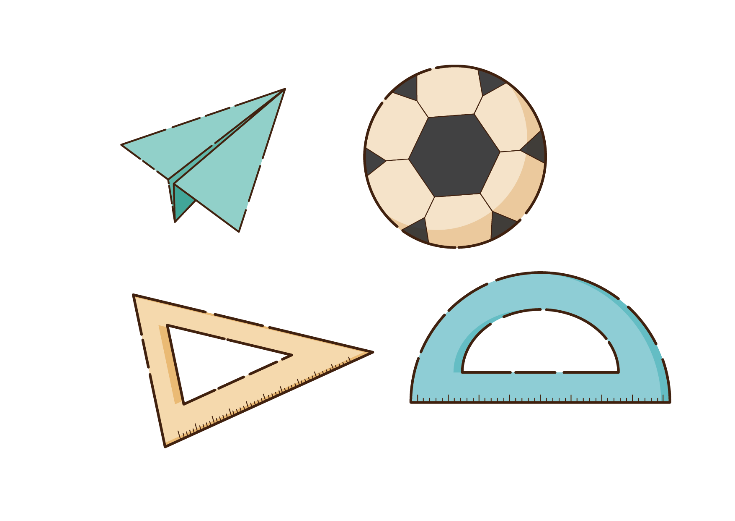 Bước 3: Trình bày
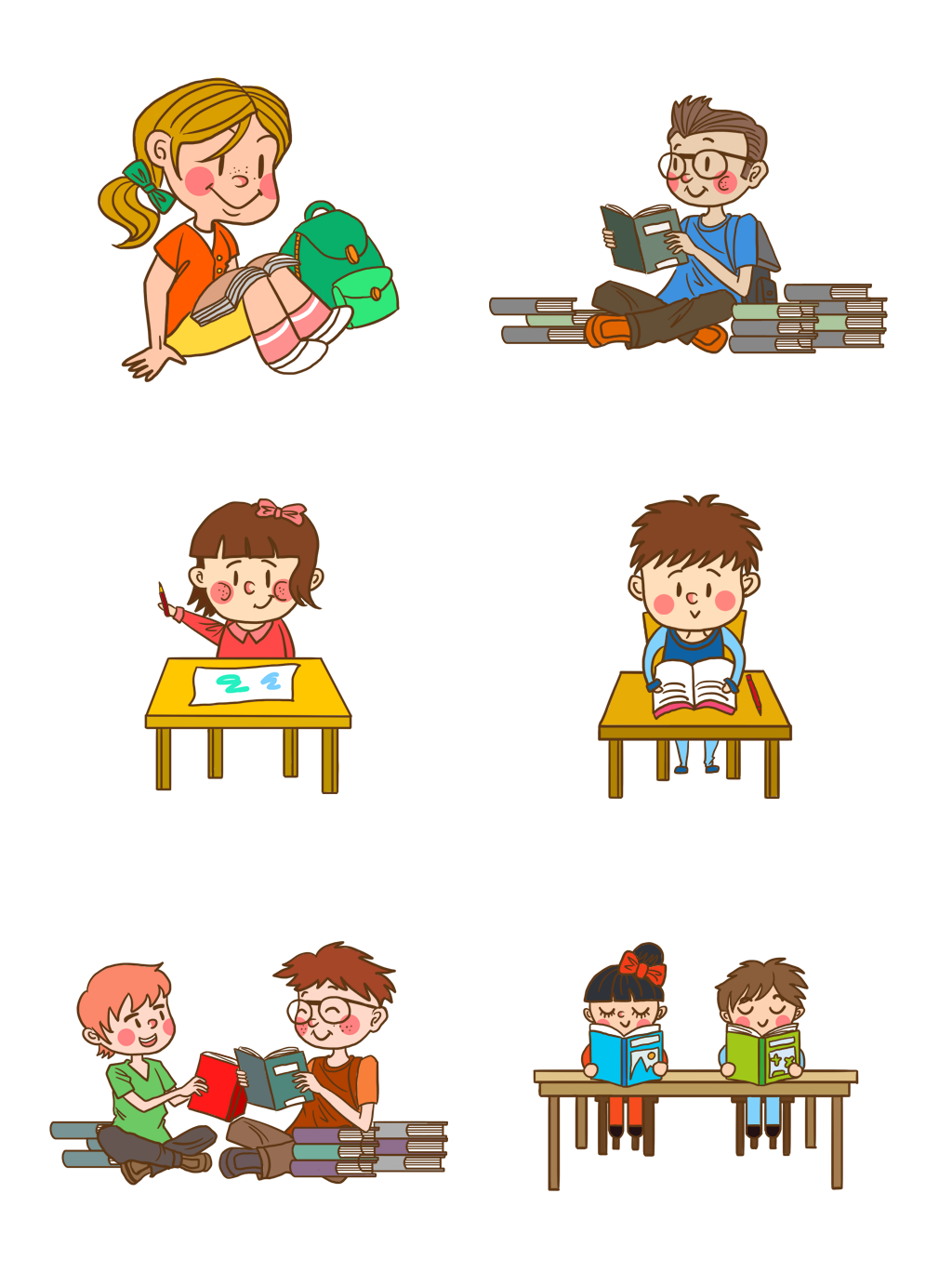 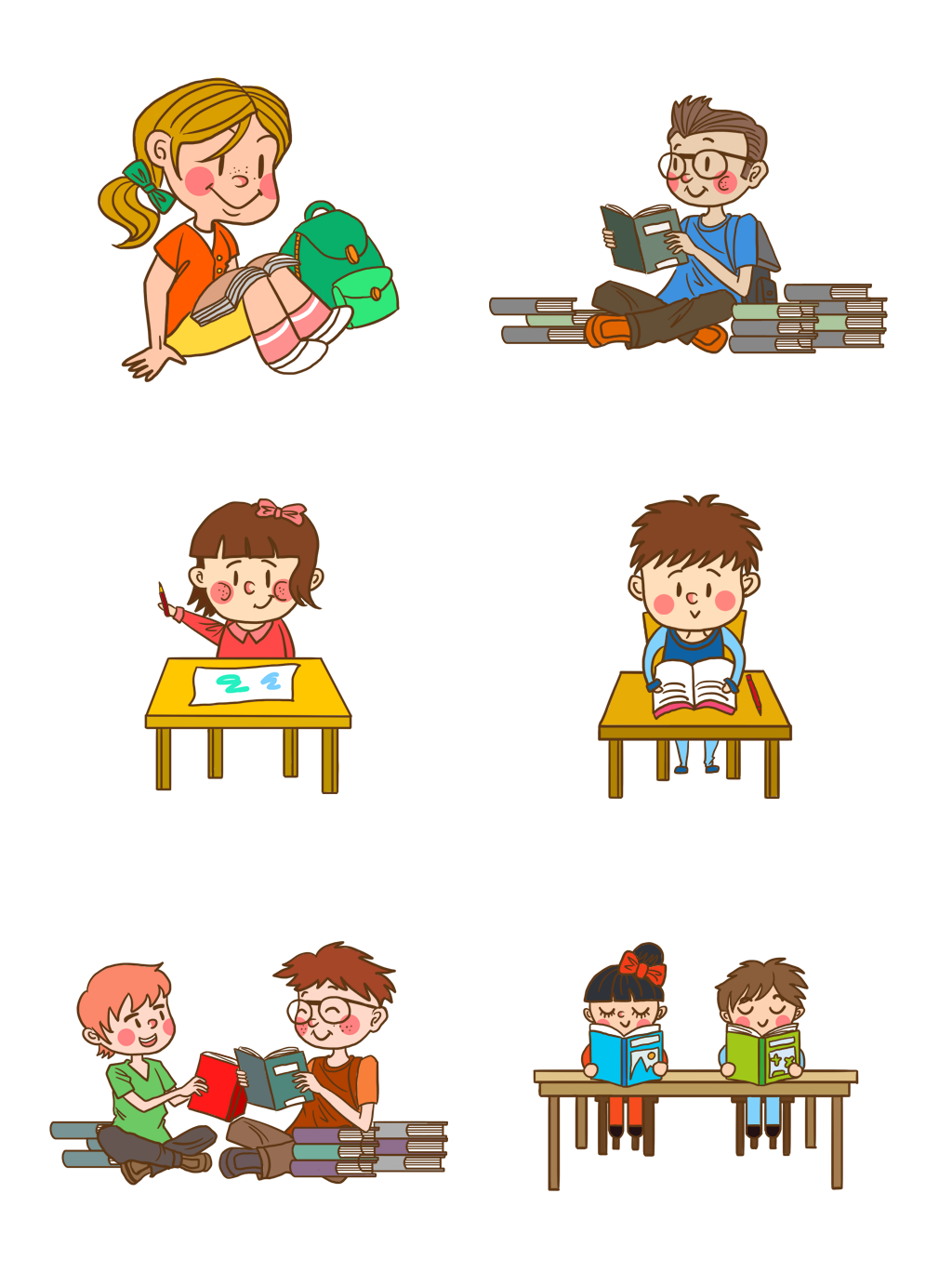 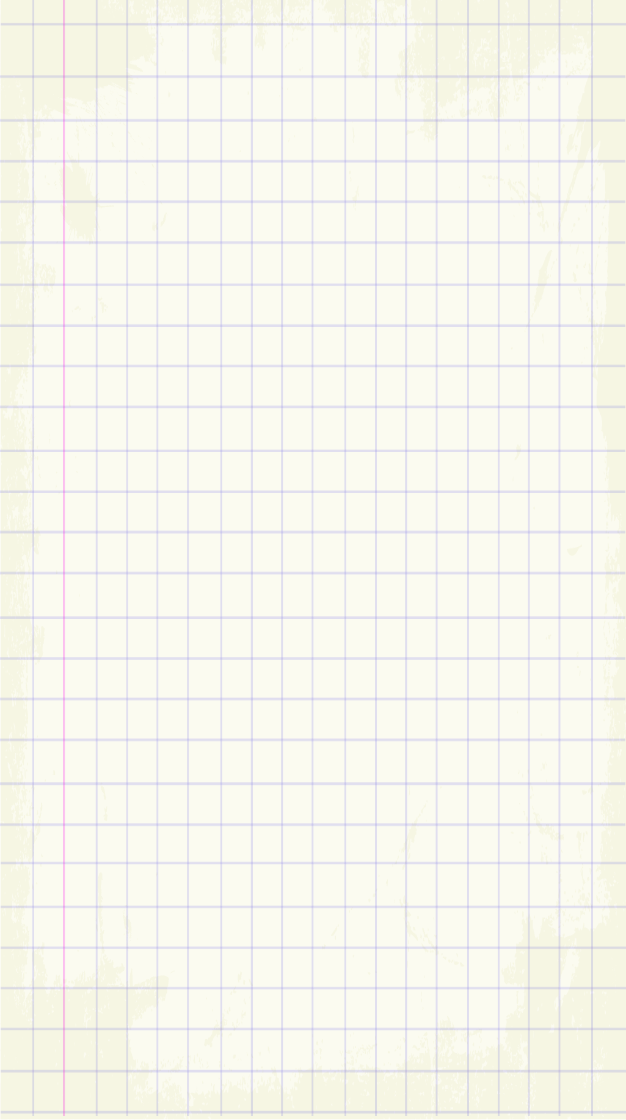 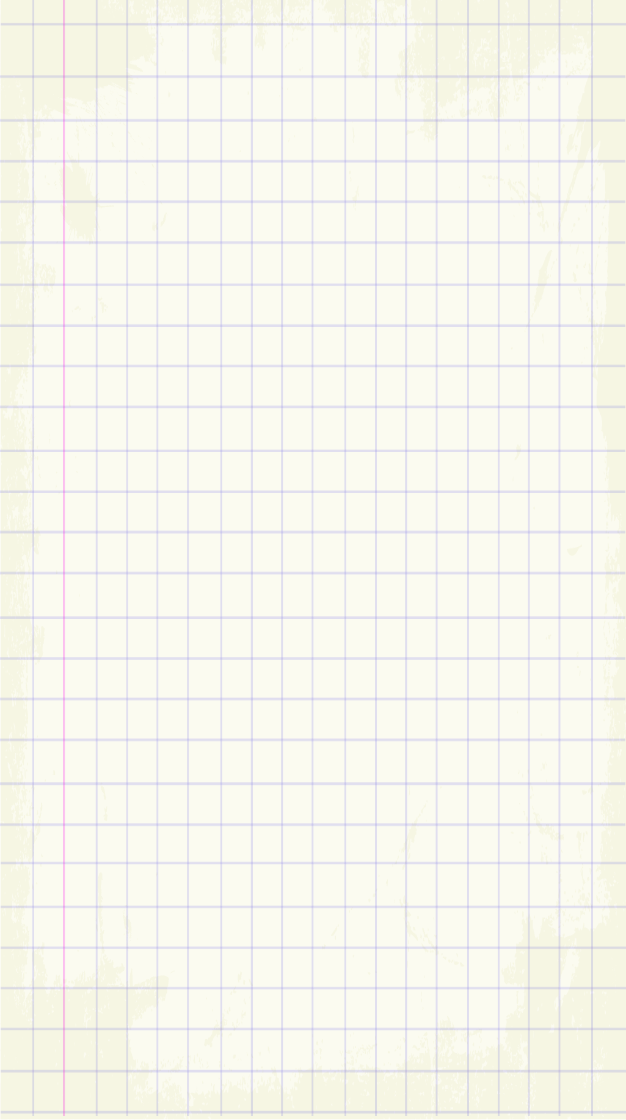 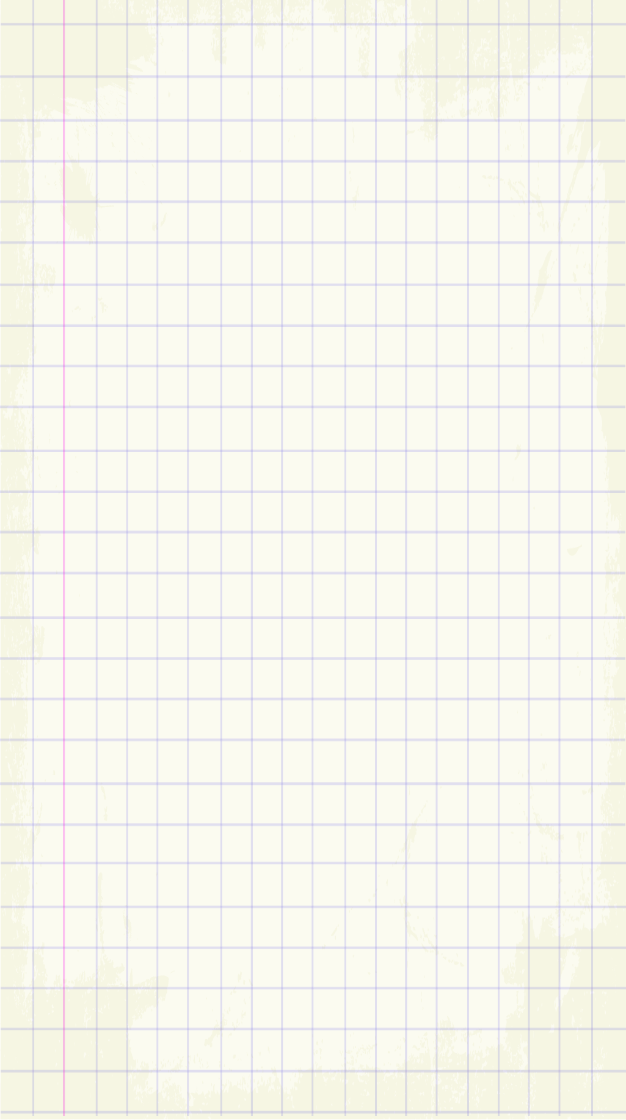 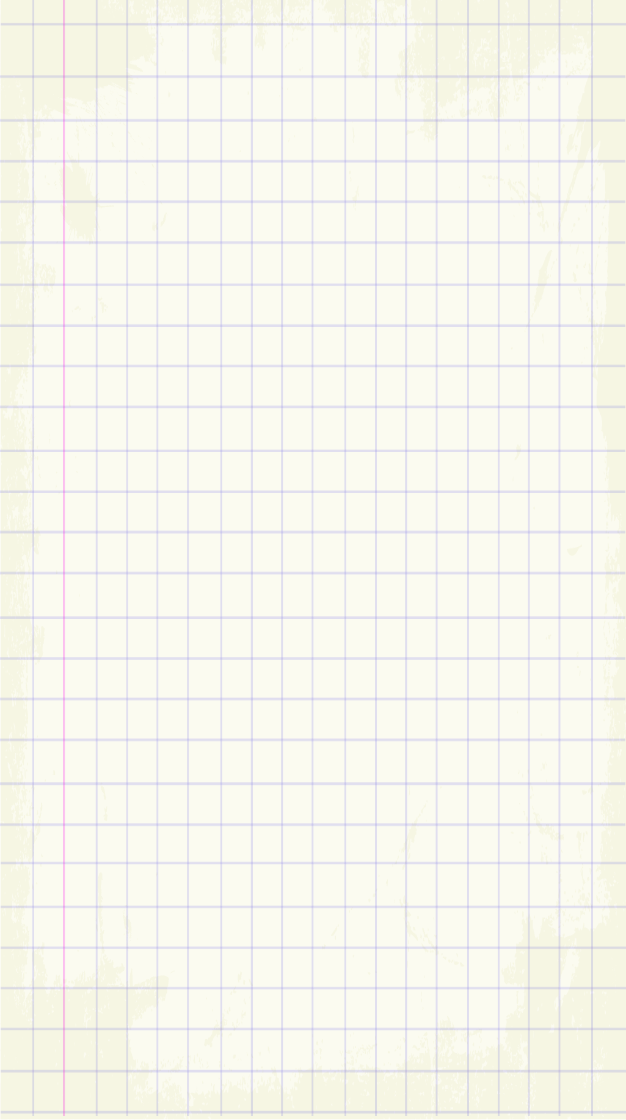 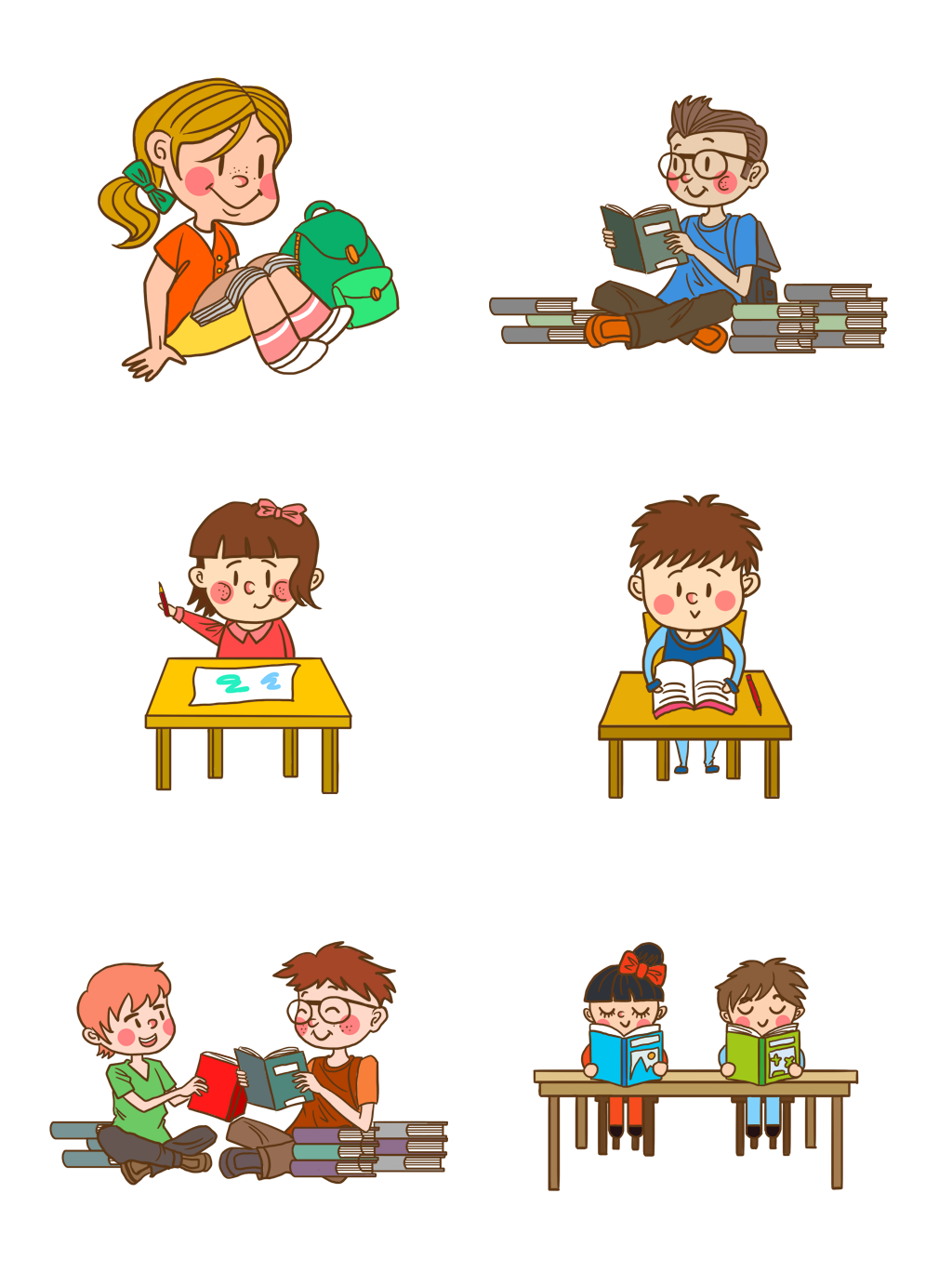 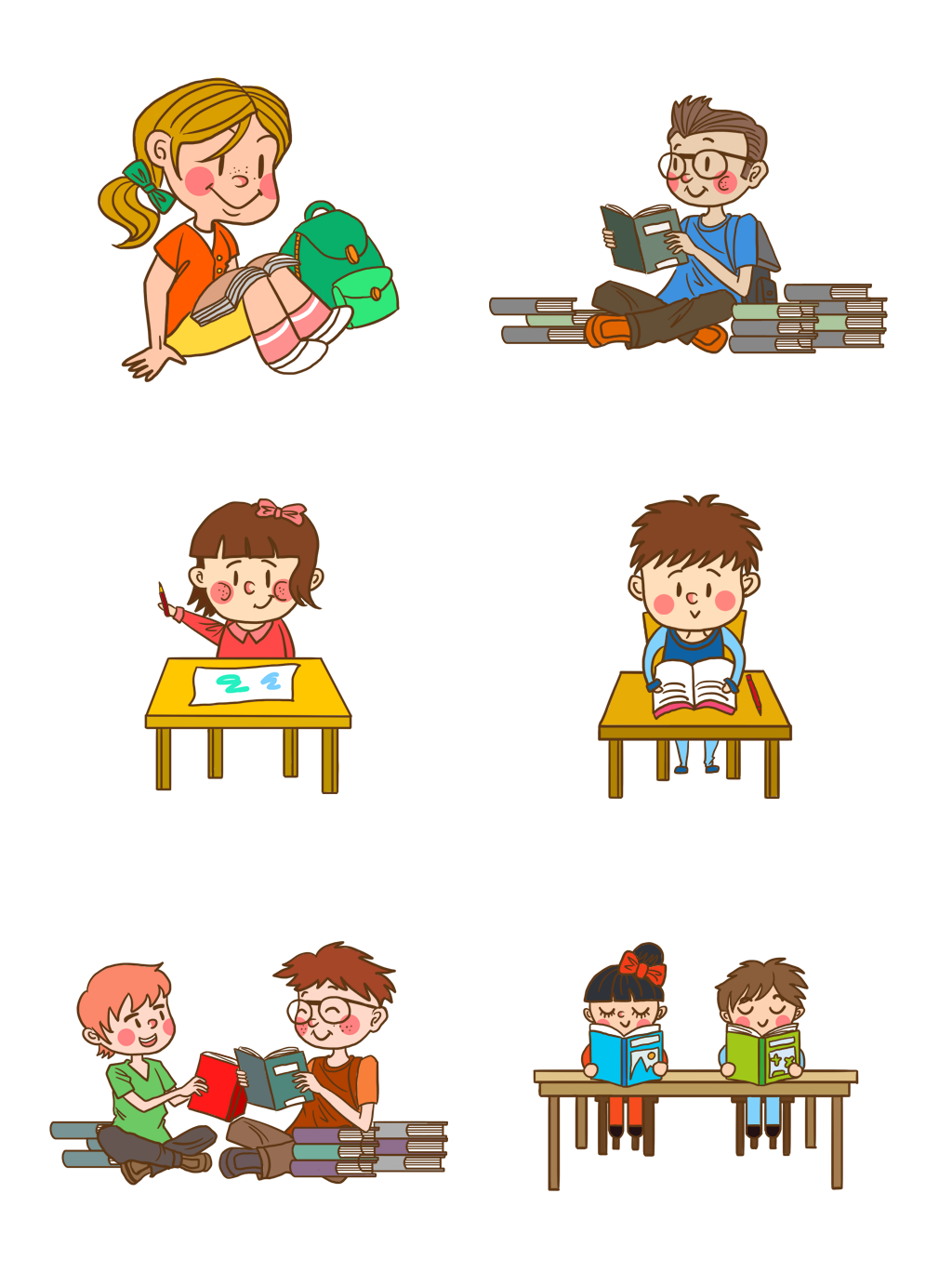 04
01
03
02
Tìm cách mở đầu và kết thúc sao cho hấp dẫn
Lựa chọn từ ngữ cho phù hợp với văn nói
Phân bố thời gian hợp lí
Nói to, rõ, hào hứng, tự nhiên
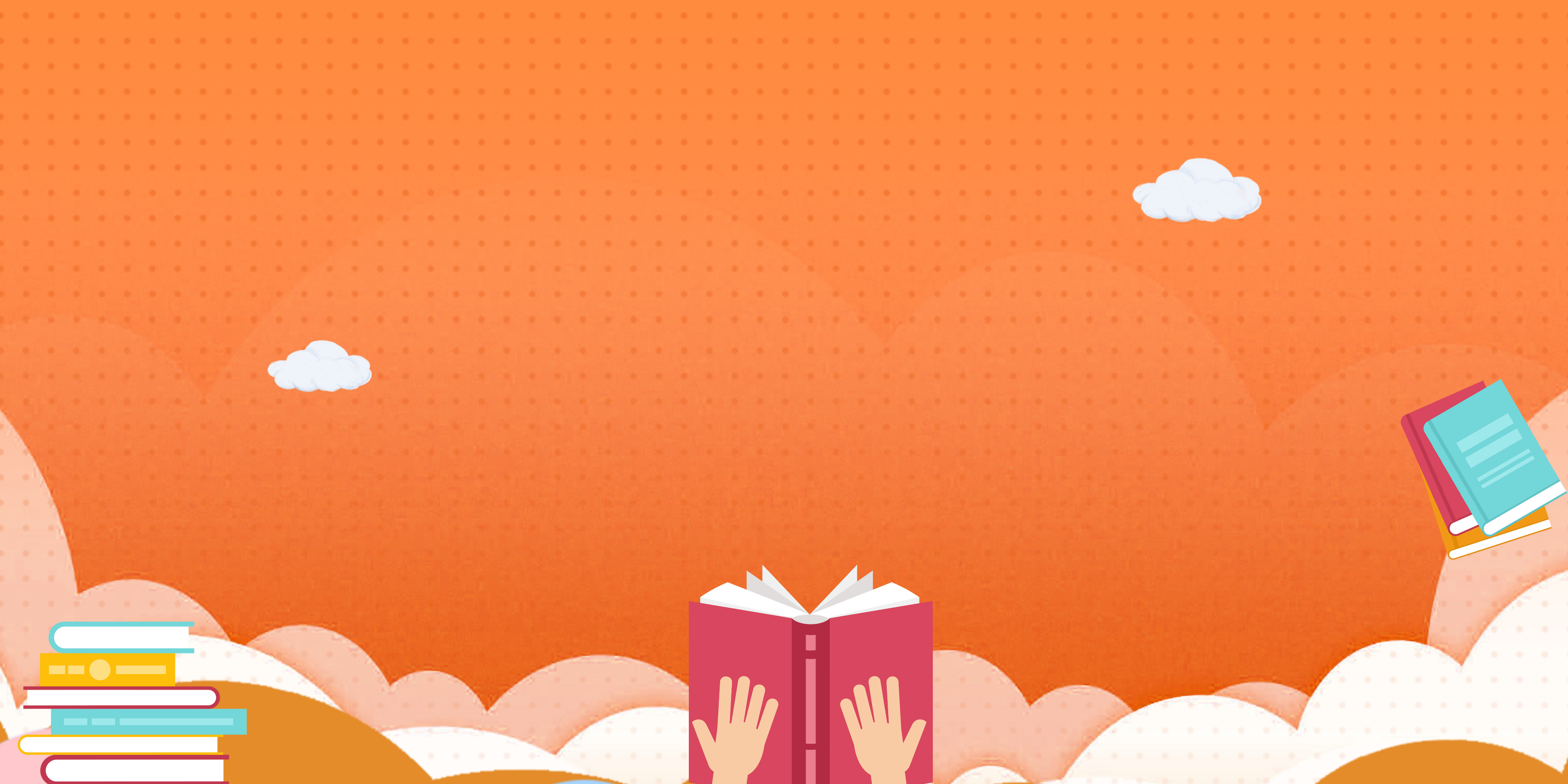 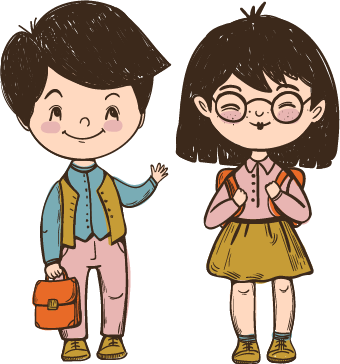 Bước 4: Trao đổi và đánh giá
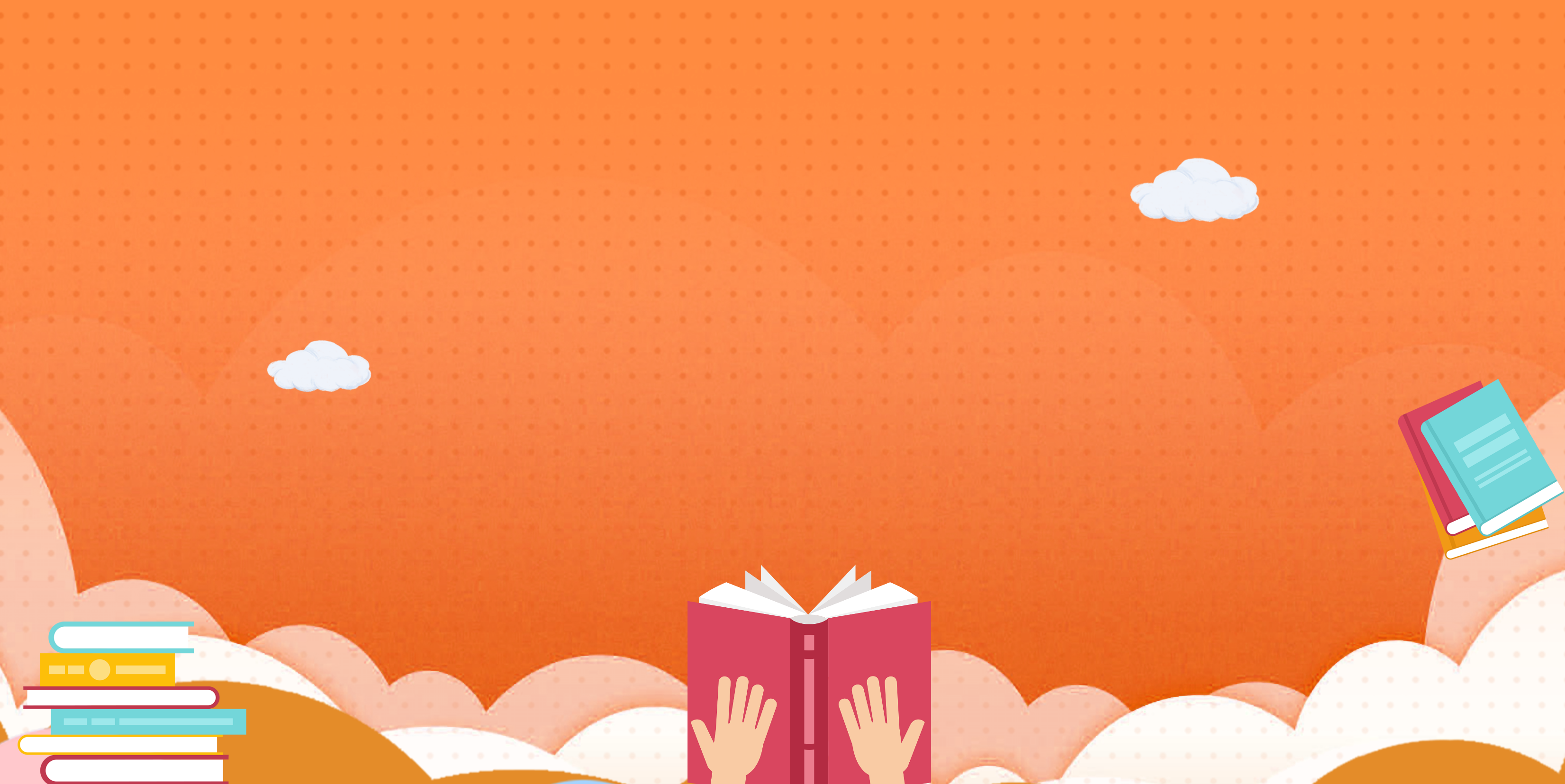 Bước 4: Trao đổi và đánh giá
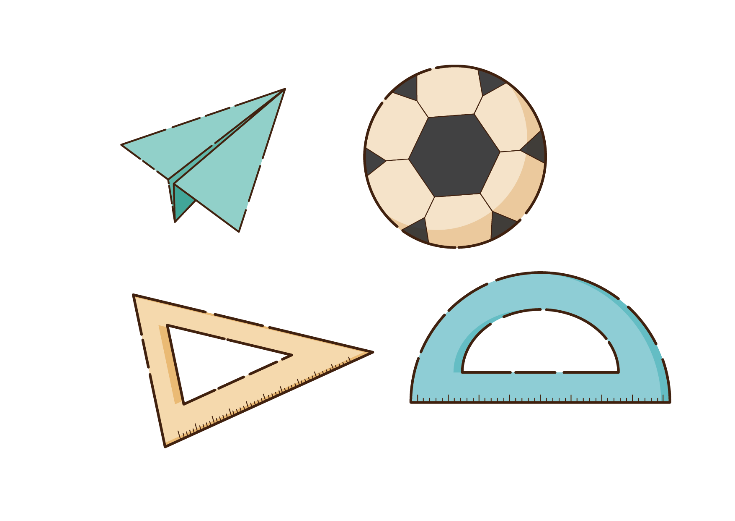 Trong vai trò người nói: tập trung ghi lại nhận những câu hỏi, nhận xét và có những phản hồi thỏa đáng, thể hiện sự tôn trọng ý kiến của người nghe
01
Trong vai trò người nghe: nêu một số nhận xét, câu hỏi gợi nhắc để người trình bày bổ sung những chi tiết còn thiếu hoặc chưa rõ
02
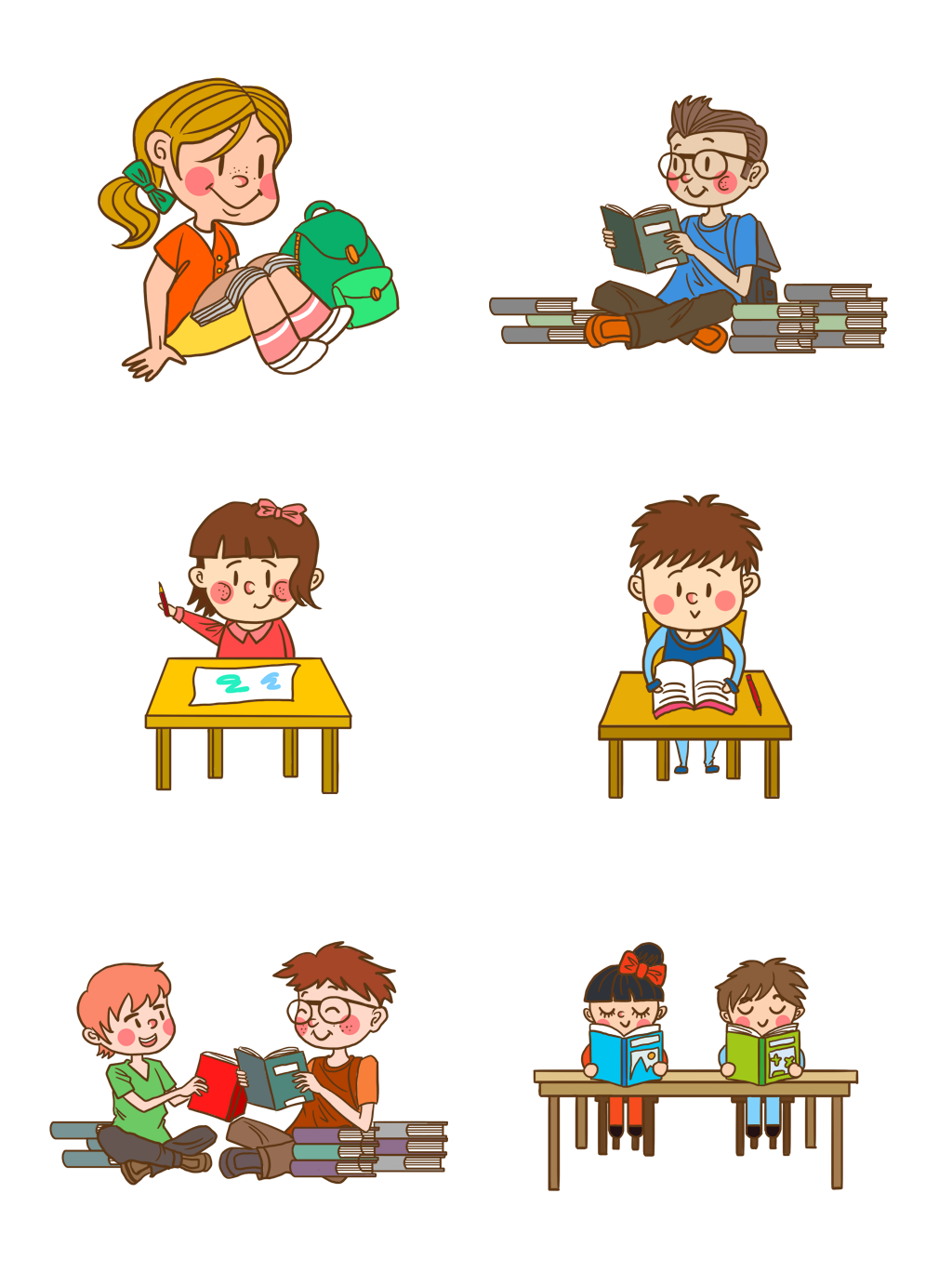 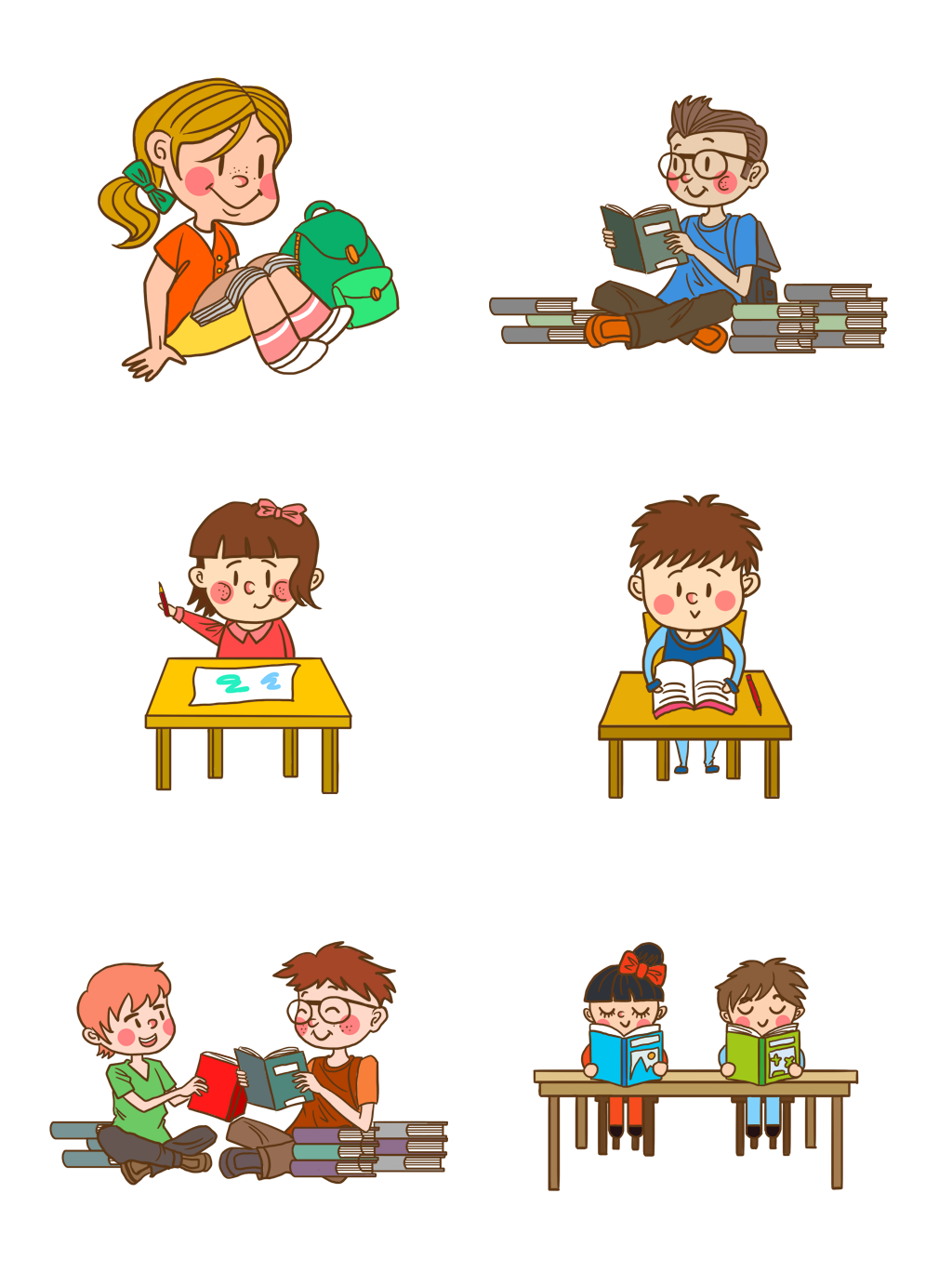 03
Dùng bảng kiểm để tự đánh giá bài nói của mình và của bạn
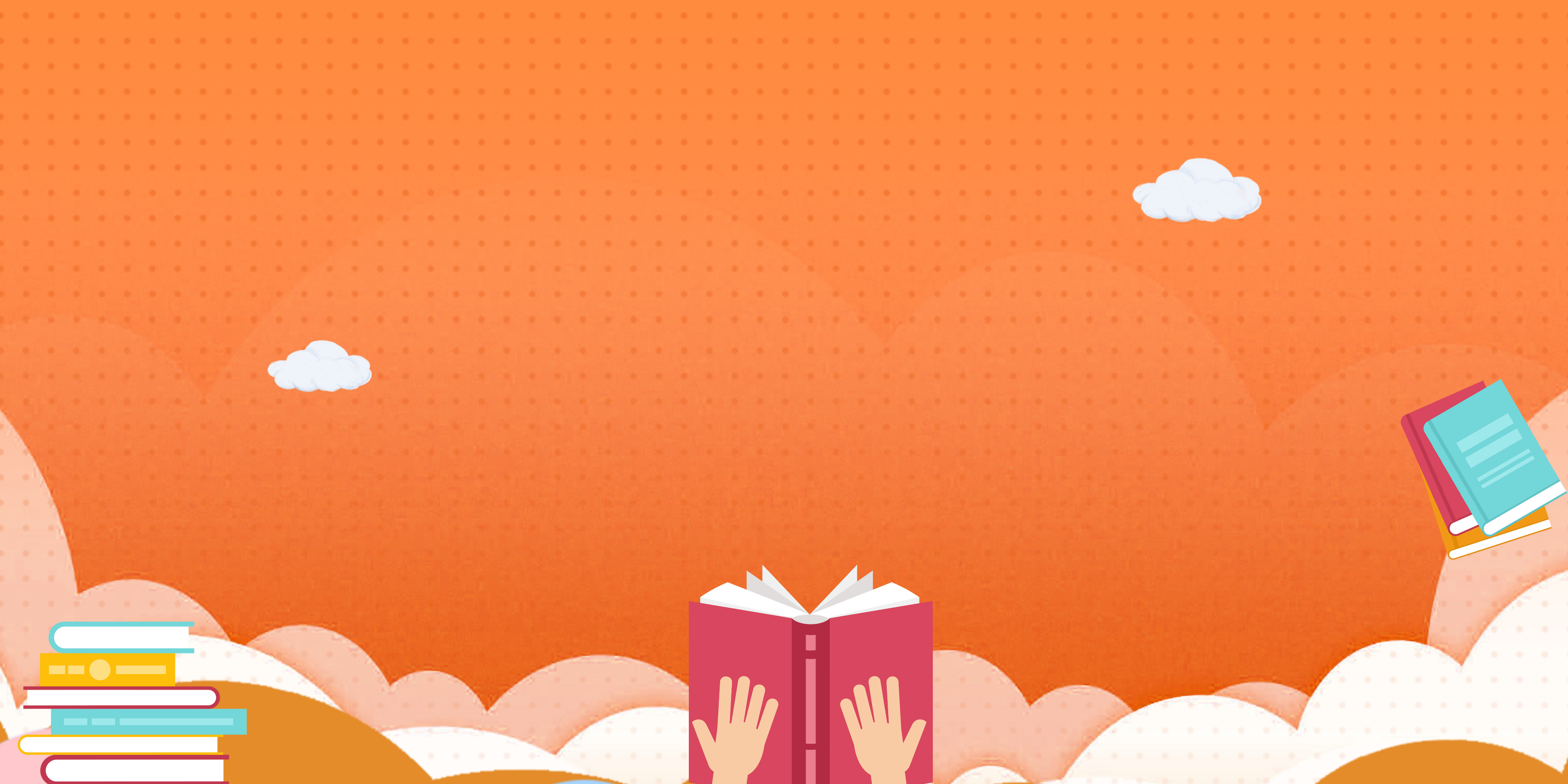 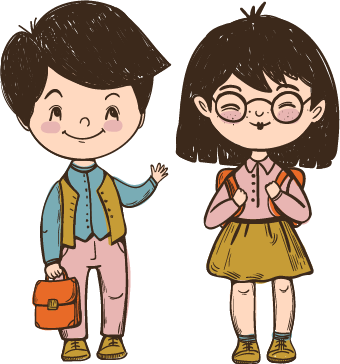 Hoạt động luyện tập
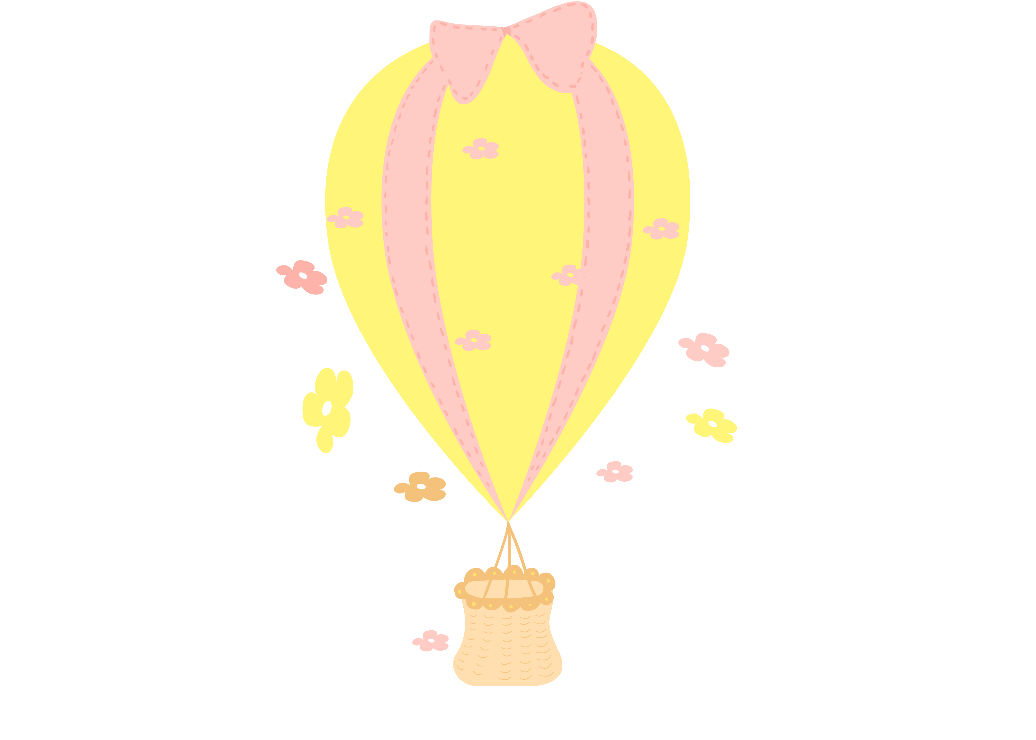 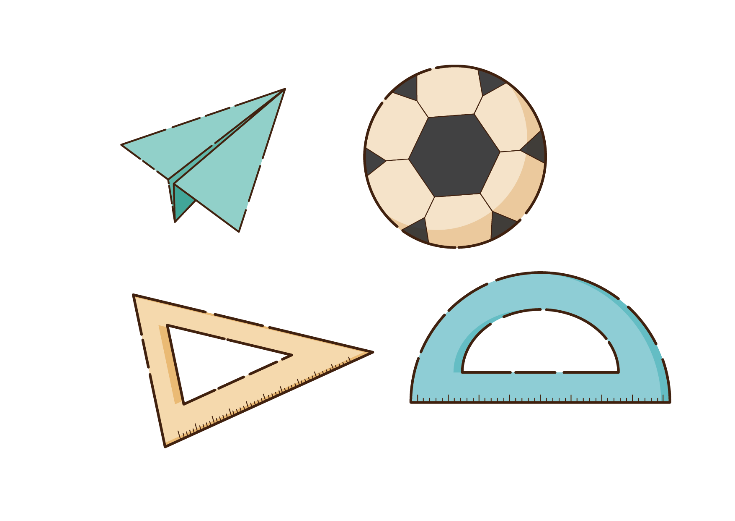 Hoạt động luyện tập
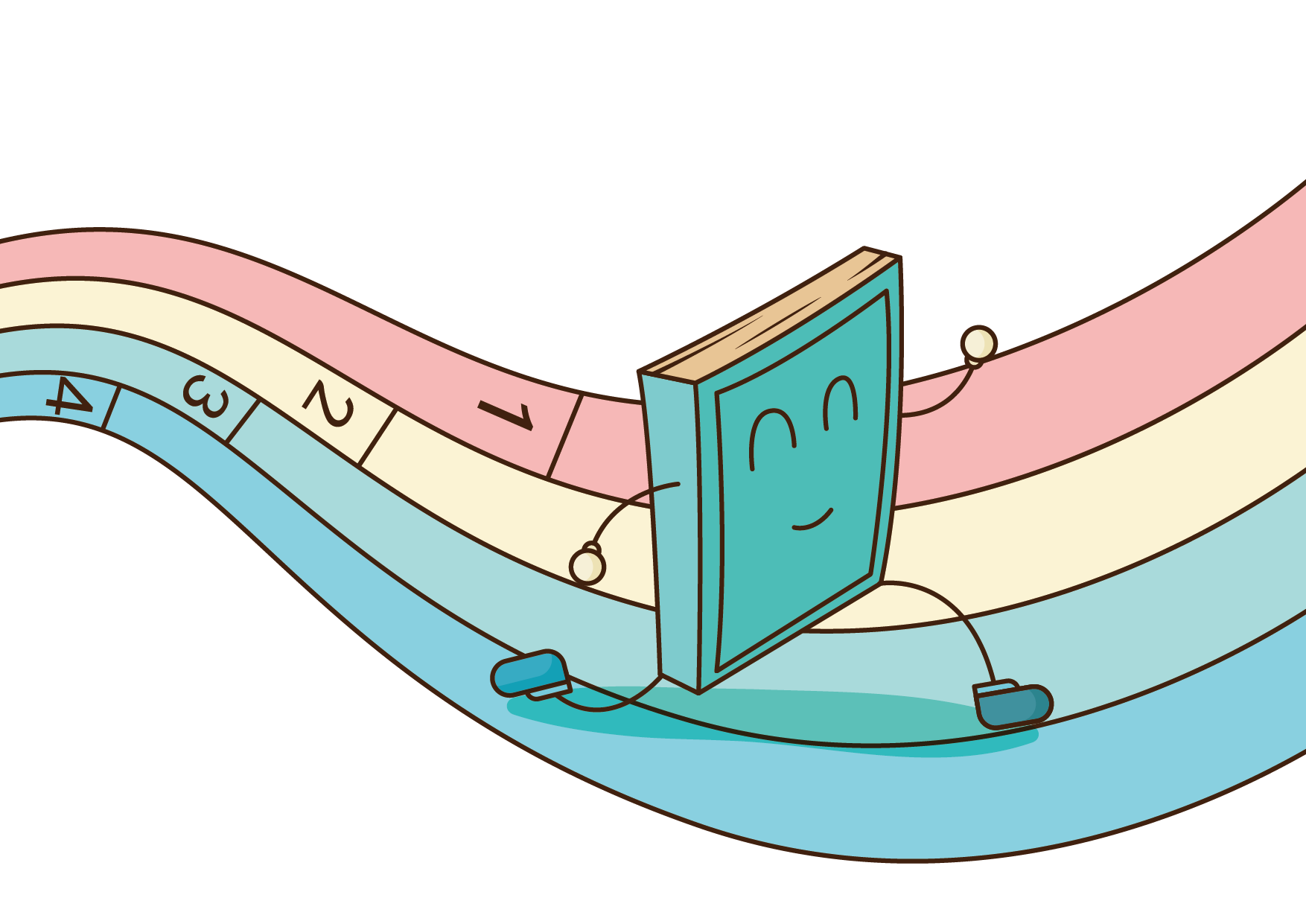 Hs kể lại truyện ngụ ngôn khác và quay lại video
Bảng kiếm bài nói kể lại một truyện ngụ ngôn
Bảng kiếm lại bằng ba tiêu chí riêng với yêu cầu kể lại một truyện ngụ ngôn
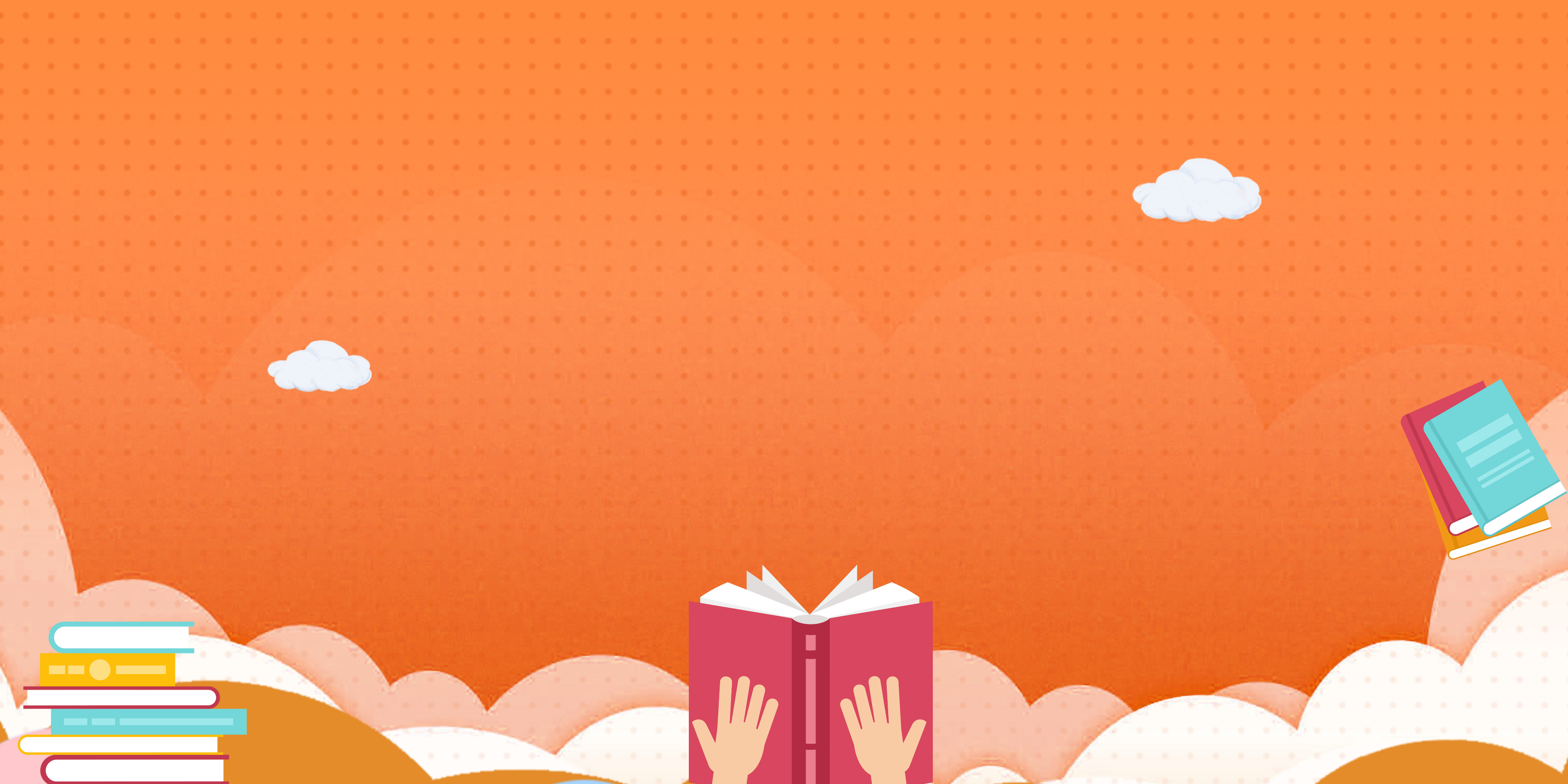 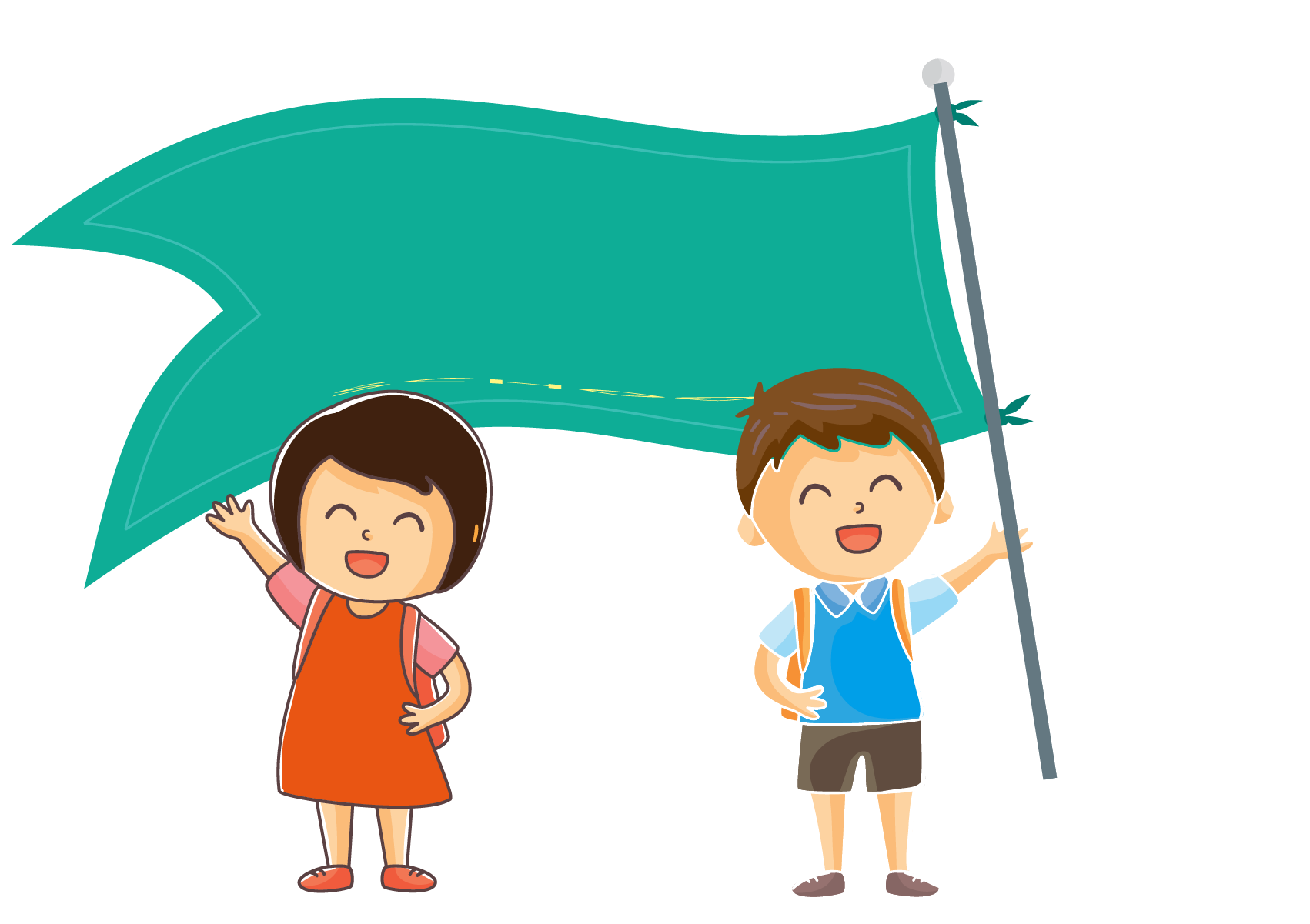 Chúc các em học tập tốt!